SolidWorks Seminar series:Introduction to SolidWorks
FRC 2468 Appreciate
Lewis Jones
FRC 2468 CAD Seminar
1
Overview
Week 1:
SolidWorks Introduction
SolidWorks Assembly: Mates
Week 2:
Assembly Project: Robot Assembly Using Parts Library
Week 3:
SolidWorks Parts: Sketching Tools, Boss Extrude, Extruded Cut
SolidWorks Parts: Revolve Extrude, Linear, Rotary, and Mirror Patterns
FRC 2468 CAD Seminar
2
Overview
Week 4:
Parts Project: 3D Printable Accessory
Parts Project: Gearbox Plate
Week 5 and 6:
Final Project: Robot Complete CAD
Review
SolidWorks: Project CAD Management
FRC 2468 CAD Seminar
3
What is CAD and SolidWorks?
CAD
SolidWorks
Stands for Computer Aided Design
Used in almost any kind of engineering
Very important in being successful with the final product
CAD Tool
2 types of files: Part and Assembly
FRC 2468 CAD Seminar
4
SolidWorks File: Part
Part
Individual component
Can be assigned different properties (color, density, material)
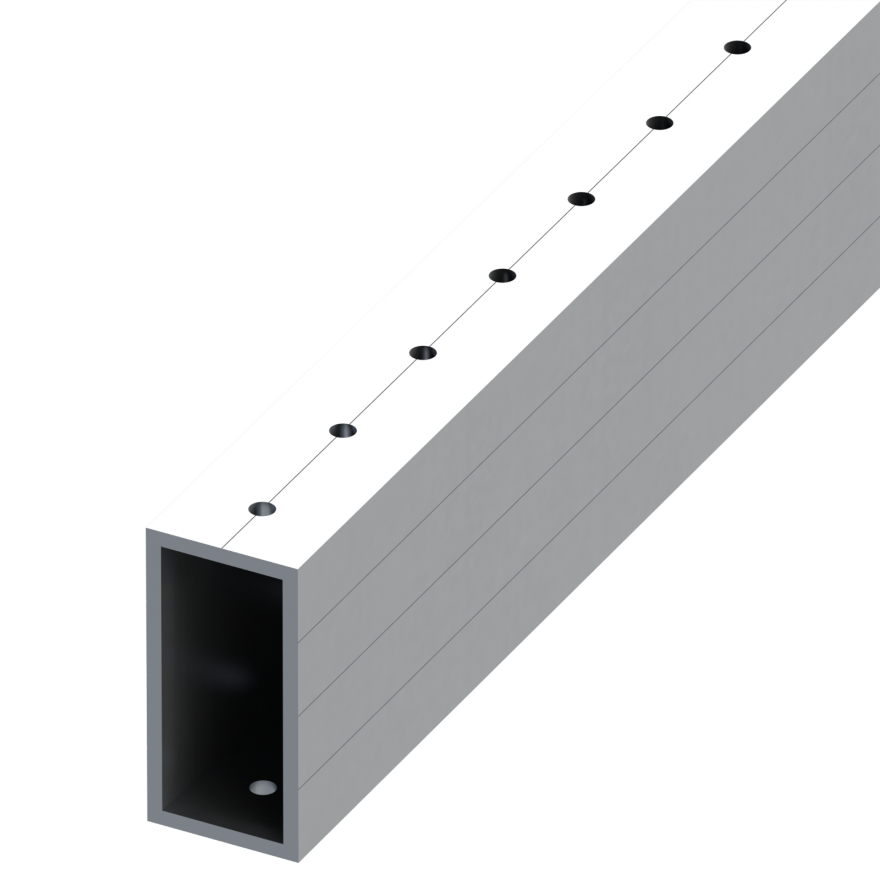 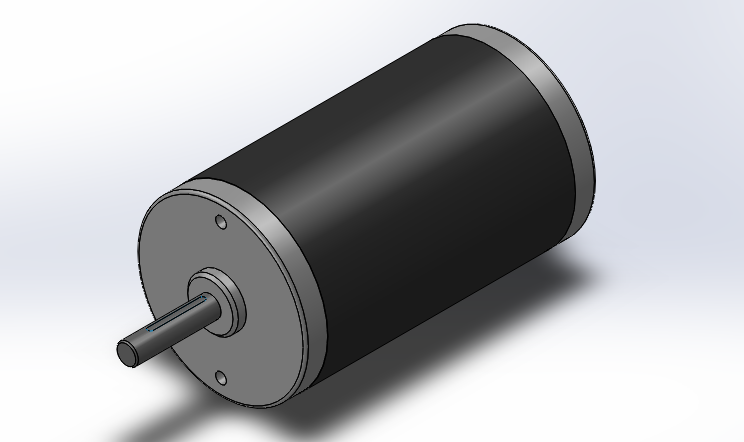 FRC 2468 CAD Seminar
5
SolidWorks Assembly
Assembly
Made up of Parts
Can be rigged to move just like the real mechanism
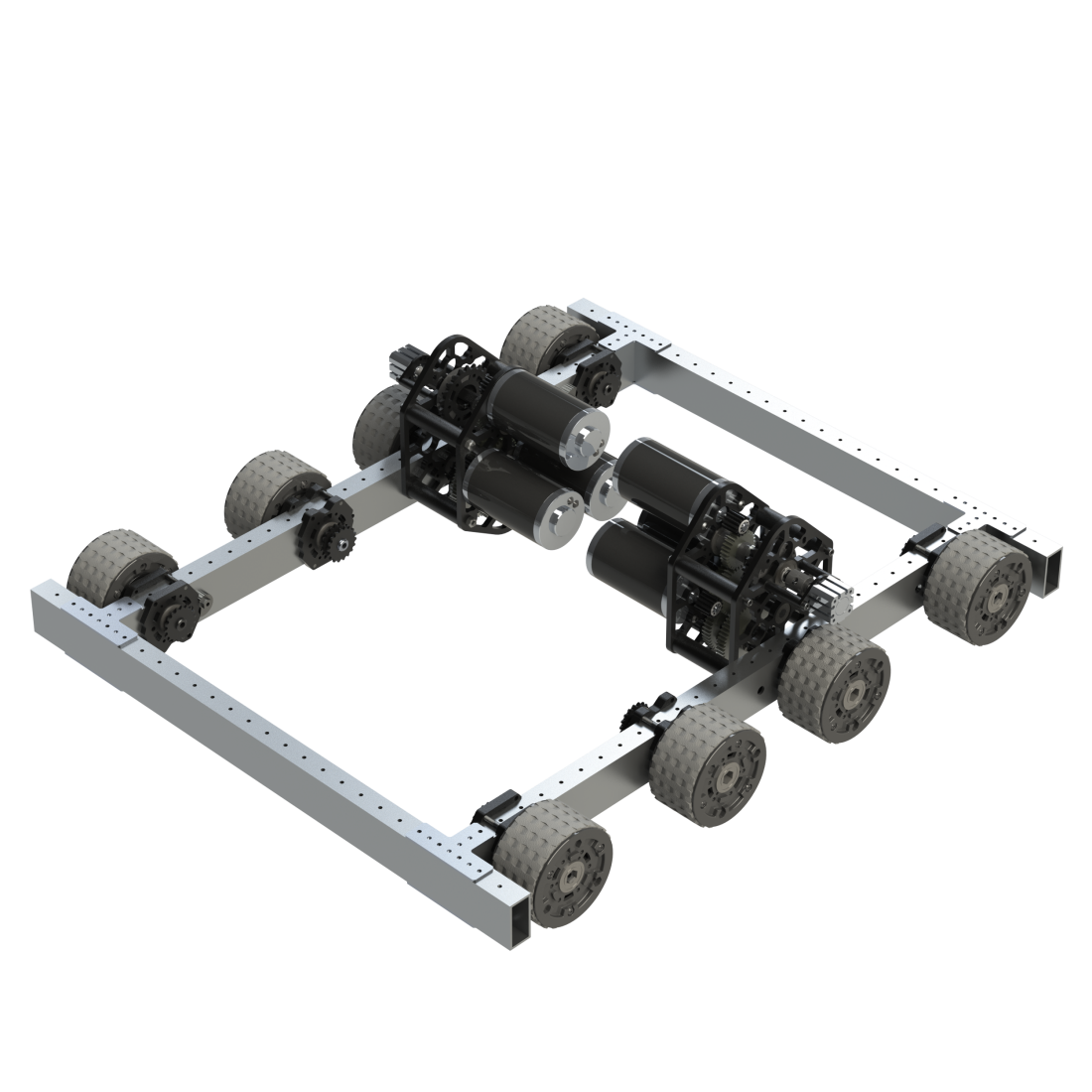 FRC 2468 CAD Seminar
6
CAD File Types
SolidWorks
Non-SolidWorks Software
[Part].SLDPRT
[Assembly].SLDASM
[CAD].STEP
FRC 2468 CAD Seminar
7
SolidWorks Navigation
Open SolidWorks file named 
Swerve-Module.sldasm
Navigate between files by using the buttons on the tool bar
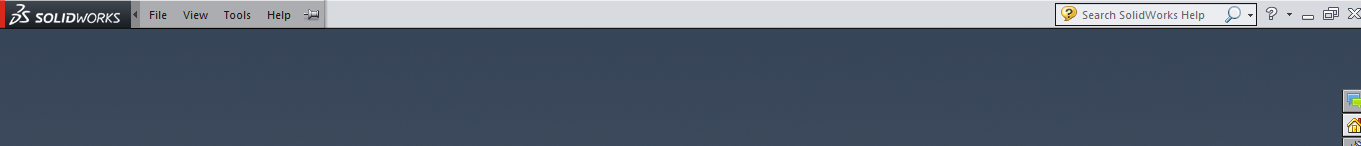 FRC 2468 CAD Seminar
8
Navigating a Model
Zoom in and out by using the mouse wheel
Pan the camera around the object by pressing down on the mouse wheel and moving the mouse
View orientation button in the top of the viewing area brings up options to view the part head-on from a plane
FRC 2468 CAD Seminar
9
View Orientation
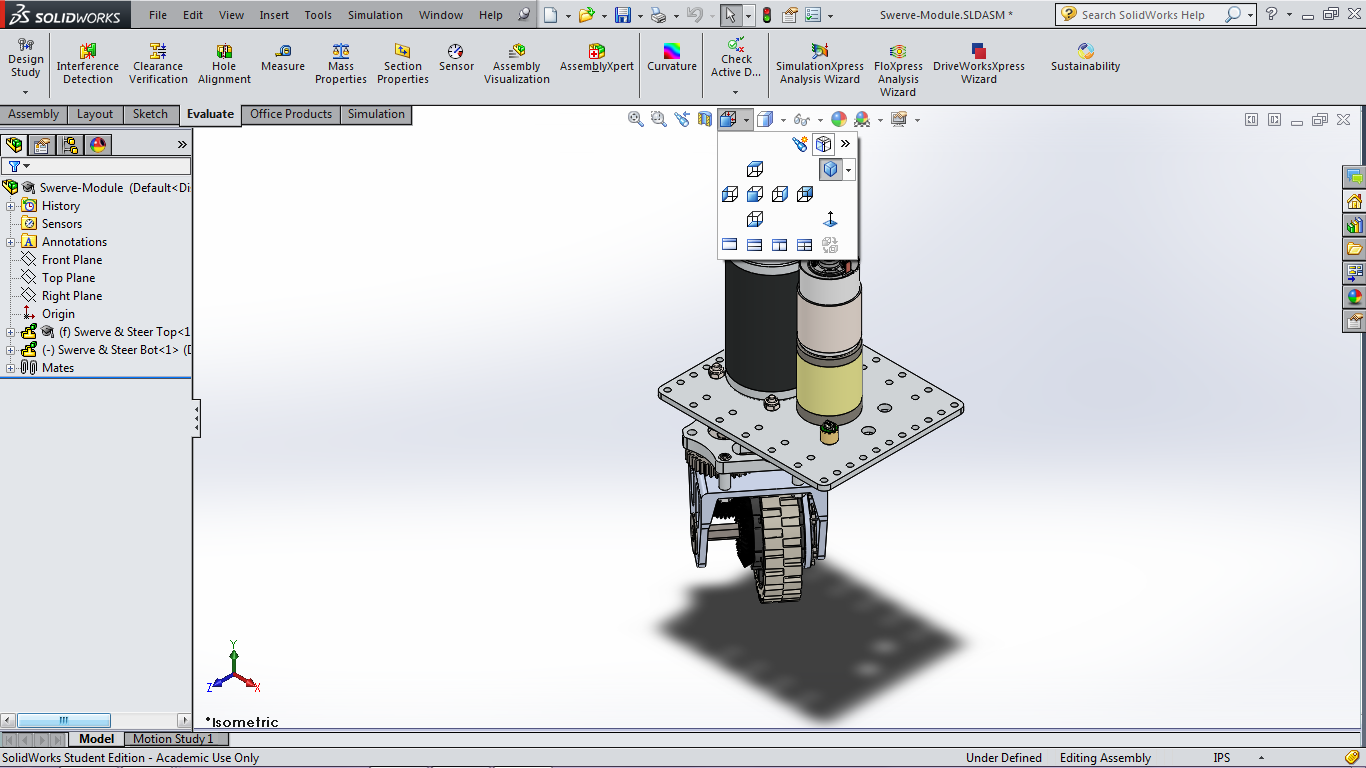 FRC 2468 CAD Seminar
10
Assembly
FRC 2468 CAD Seminar
11
Assembly Navigation
The parts and sub-assemblies in the assembly are shown on the left in the Design Tree section
If you click on a part in the assembly, the name of the part will be highlighted in the Design Tree section
Individual parts and sub-assemblies can be opened by right-clicking on the part names or the parts in the assembly and clicking “Open Assembly” or “Open Part”
If the Design Tree section is beginning to get overcrowded, you can right click in the section and select “Collapse Items”
FRC 2468 CAD Seminar
12
Useful Evaluate Tools
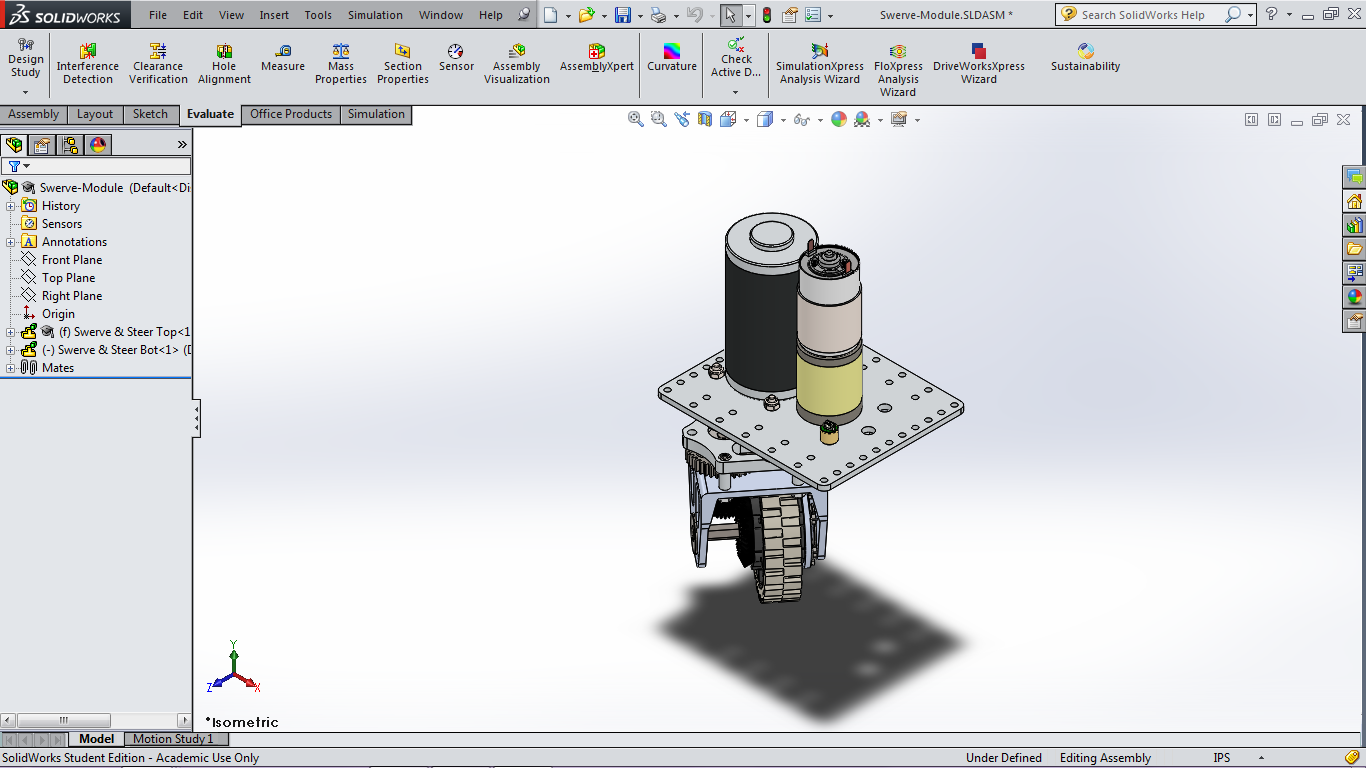 FRC 2468 CAD Seminar
13
[Speaker Notes: 15:00 minutes]
Measure
Measure Tool can find the distances between planes, edges, points, centers of circles, etc.
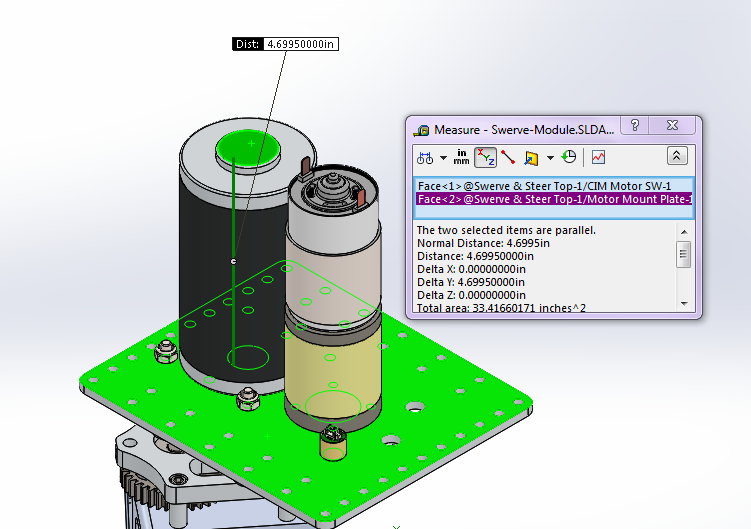 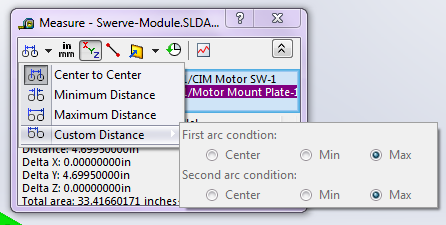 FRC 2468 CAD Seminar
14
Mass Properties
Mass Properties Tool can find the density, mass, and center of mass of assemblies or selected parts
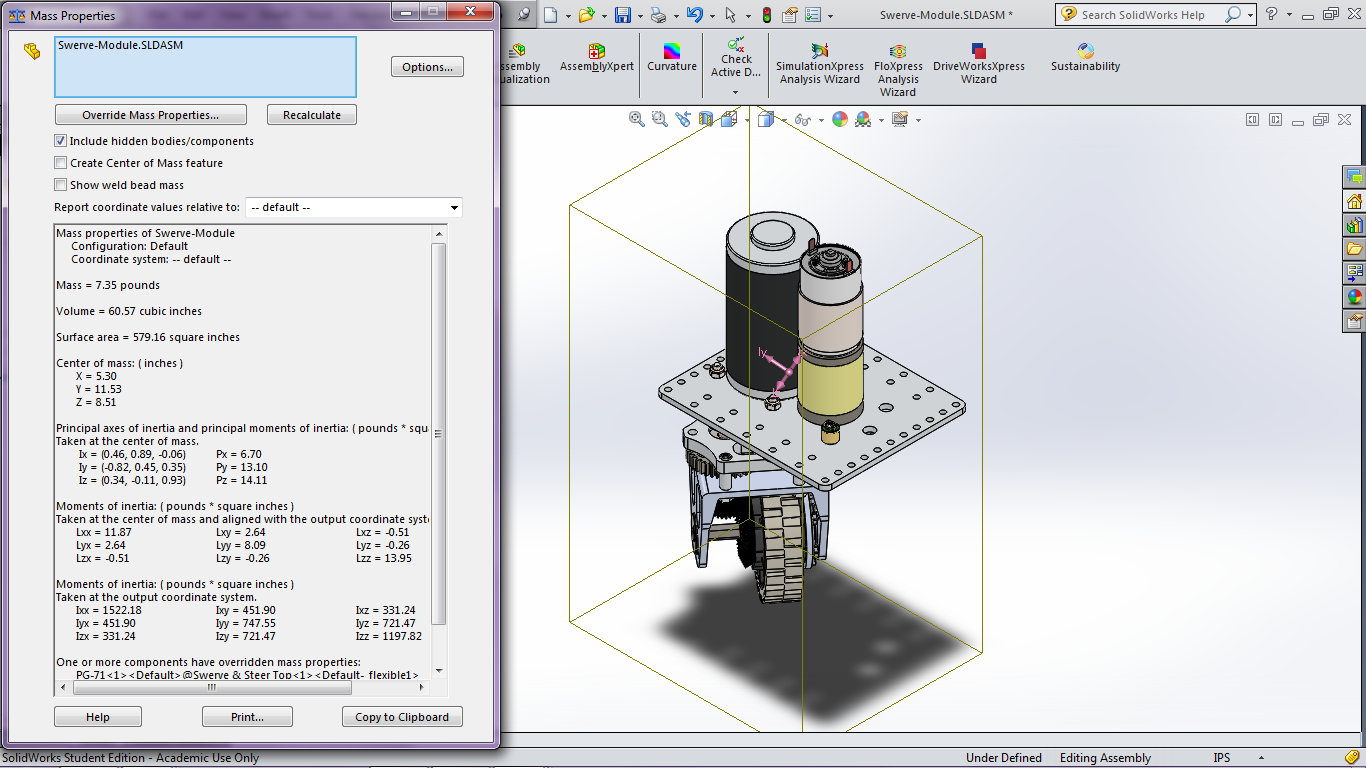 FRC 2468 CAD Seminar
15
Units
The units that SolidWorks defaults to can be changed by clicking on the button in the bottom right corner
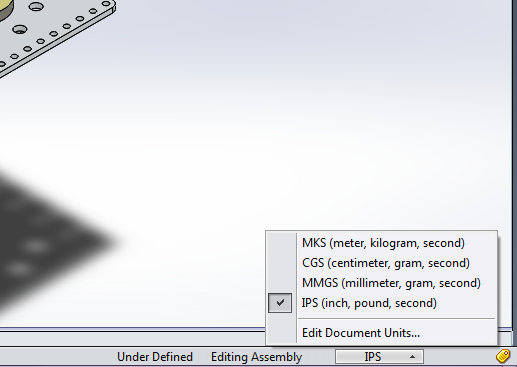 FRC 2468 CAD Seminar
16
Transparency
Parts in an assembly can be put in a “transparent mode” to allow the user to see other parts that were hidden under it
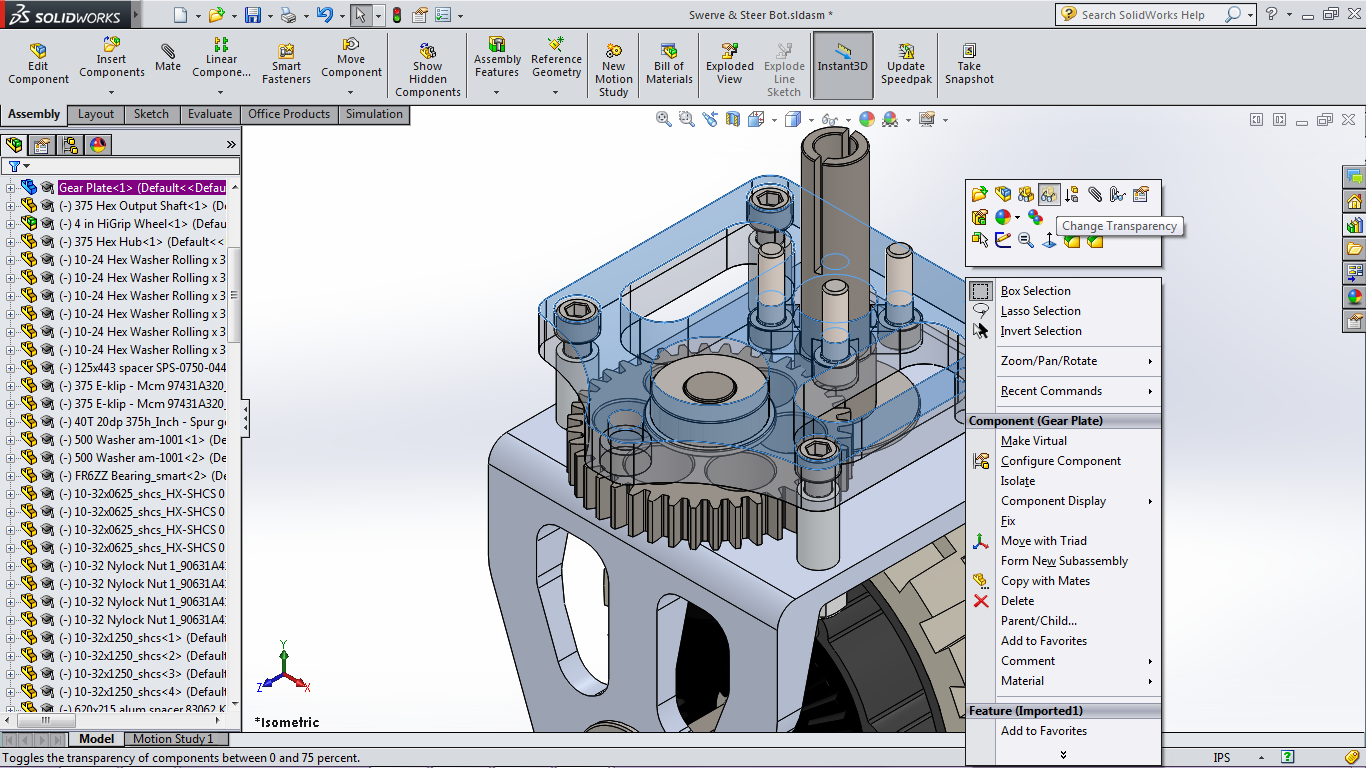 FRC 2468 CAD Seminar
17
Section View
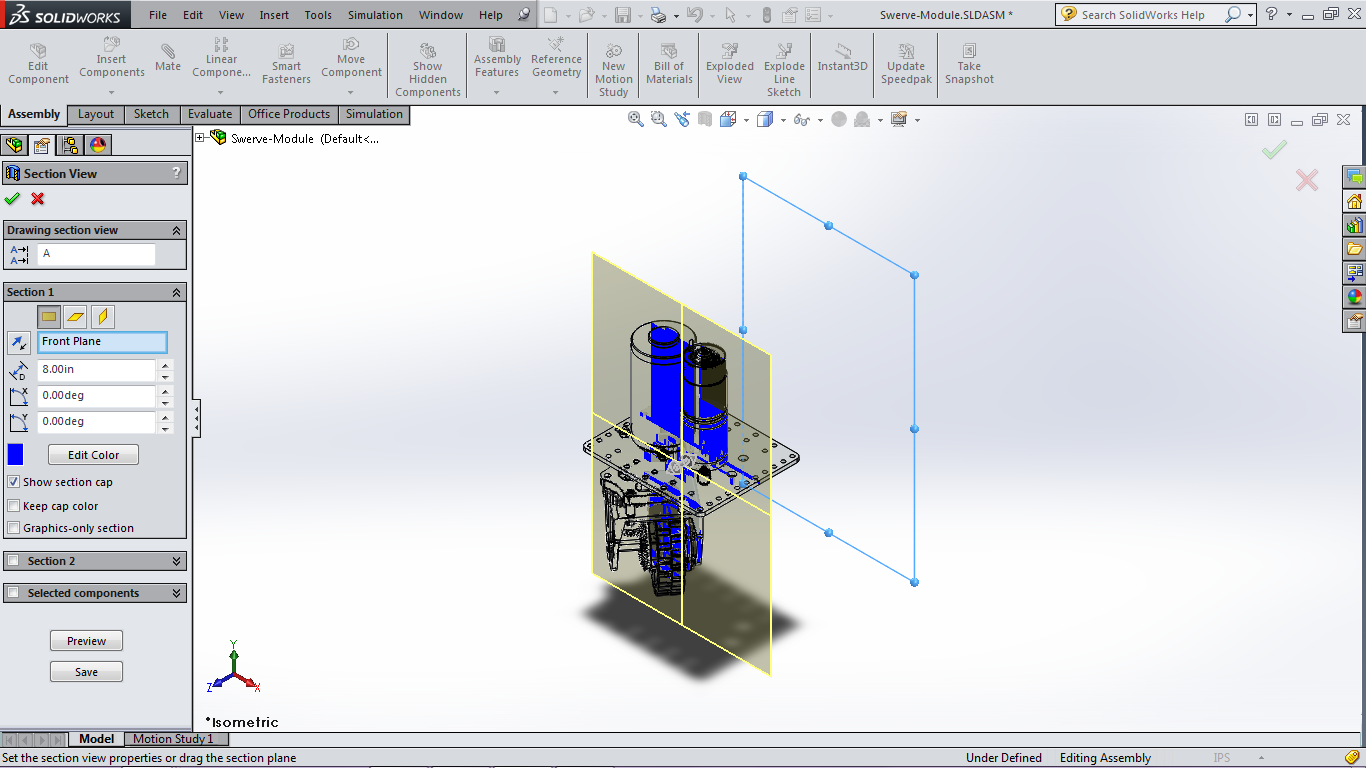 FRC 2468 CAD Seminar
18
Section View
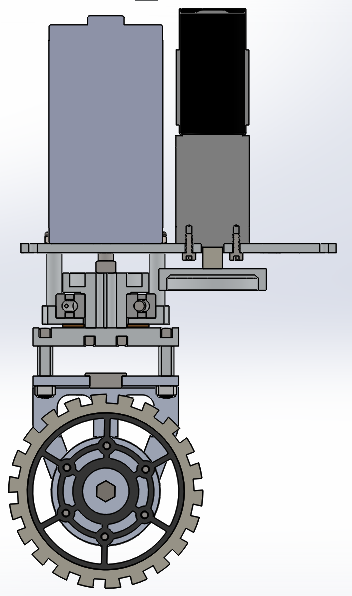 Section View allows the model to be viewed as if it was “cut” along a plane
Select the plane to cut by changing the reference plane and the distance/angle to that plane
FRC 2468 CAD Seminar
19
Mates
The basic function in assemblies
Creates a relation between parts such as:
Coincident
Concentric
Tangent
Parallel
Perpendicular
Distance
Angle
FRC 2468 CAD Seminar
20
Mate Menu
FRC 2468 CAD Seminar
21
Mate Menu
FRC 2468 CAD Seminar
22
Coincident Mate
Use this mate to put different parts together along a plane or an edge
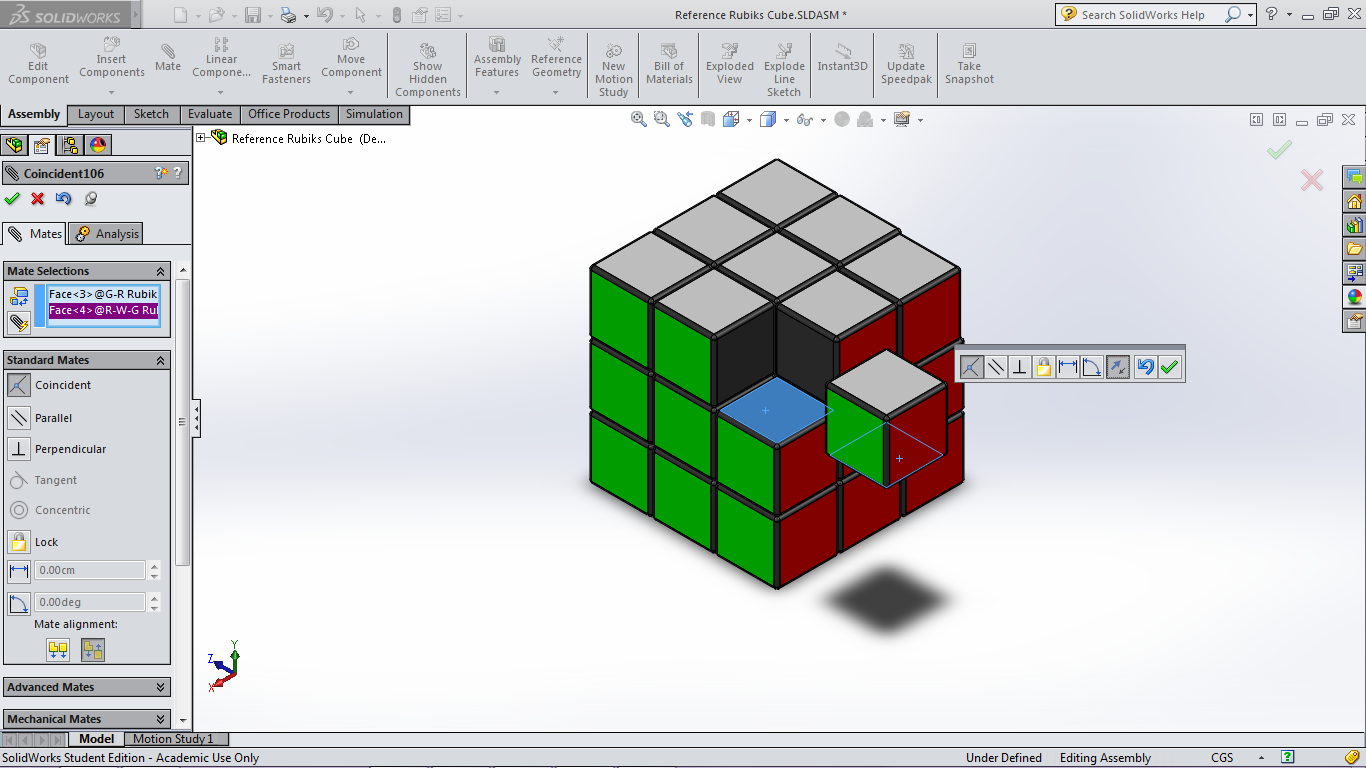 FRC 2468 CAD Seminar
23
Coincident Mate
FRC 2468 CAD Seminar
24
Concentric Mate
Mates two circles so that they are concentric (share the same center)
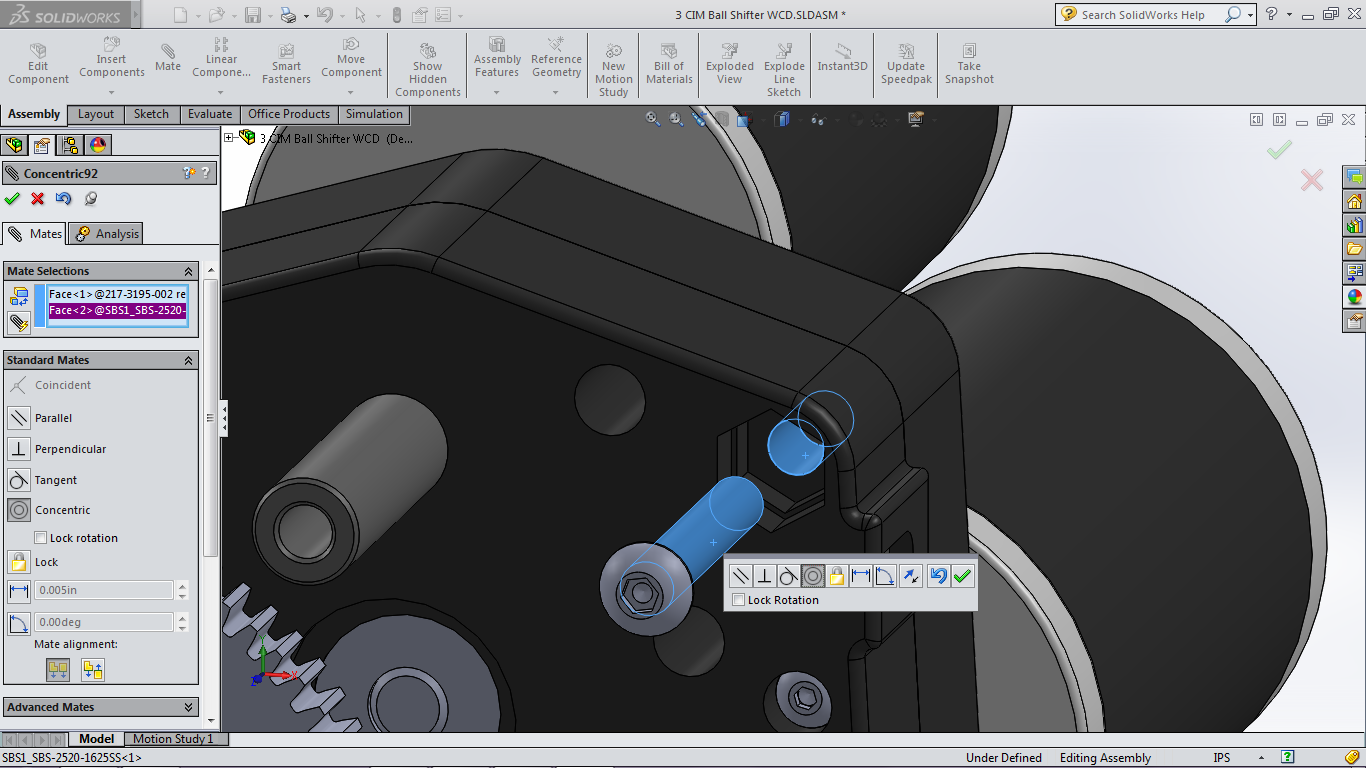 FRC 2468 CAD Seminar
25
Concentric Mate
FRC 2468 CAD Seminar
26
Wheel Assembly
You will now put together a wheel assembly, made up of a wheel, hubs, screws, and nuts
Navigate to CAD Files > Wheel Assembly
You are given instructions in the form of a picture as well as all the parts necessary to put together the wheel assembly in the folder
Put it together!
FRC 2468 CAD Seminar
27
Tangent Mate
Makes a plane tangent to a cylinder/circle
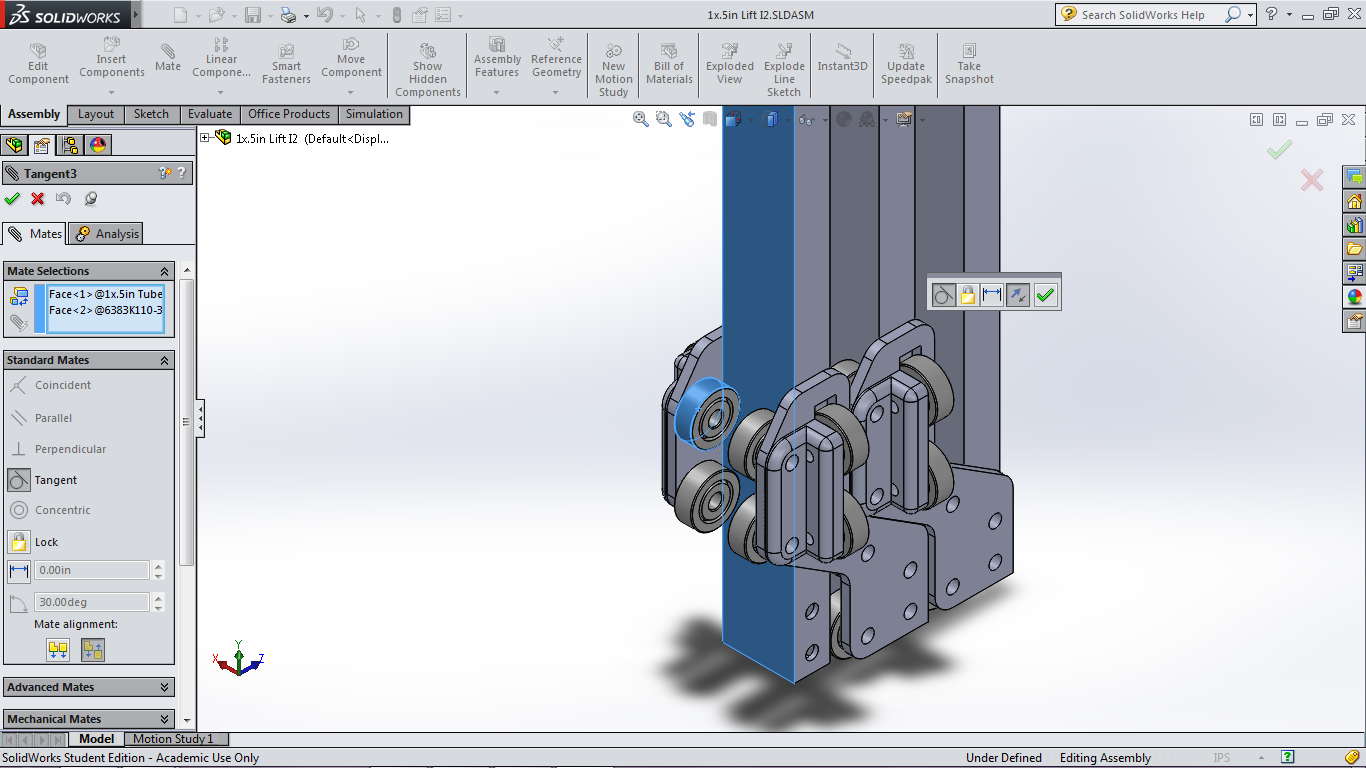 FRC 2468 CAD Seminar
28
Tangent Mate
FRC 2468 CAD Seminar
29
Other Standard Mates
Parallel
Makes two planes or edges parallel to each other
Perpendicular
Makes two planes or edges perpendicular to each other
Distance
Sets a static distance between two planes
Angle
Sets a static angle between two planes
FRC 2468 CAD Seminar
30
Multiple Mate Option
Useful when mating multiple objects to a single plane
Imagine “putting objects on top of a desk”
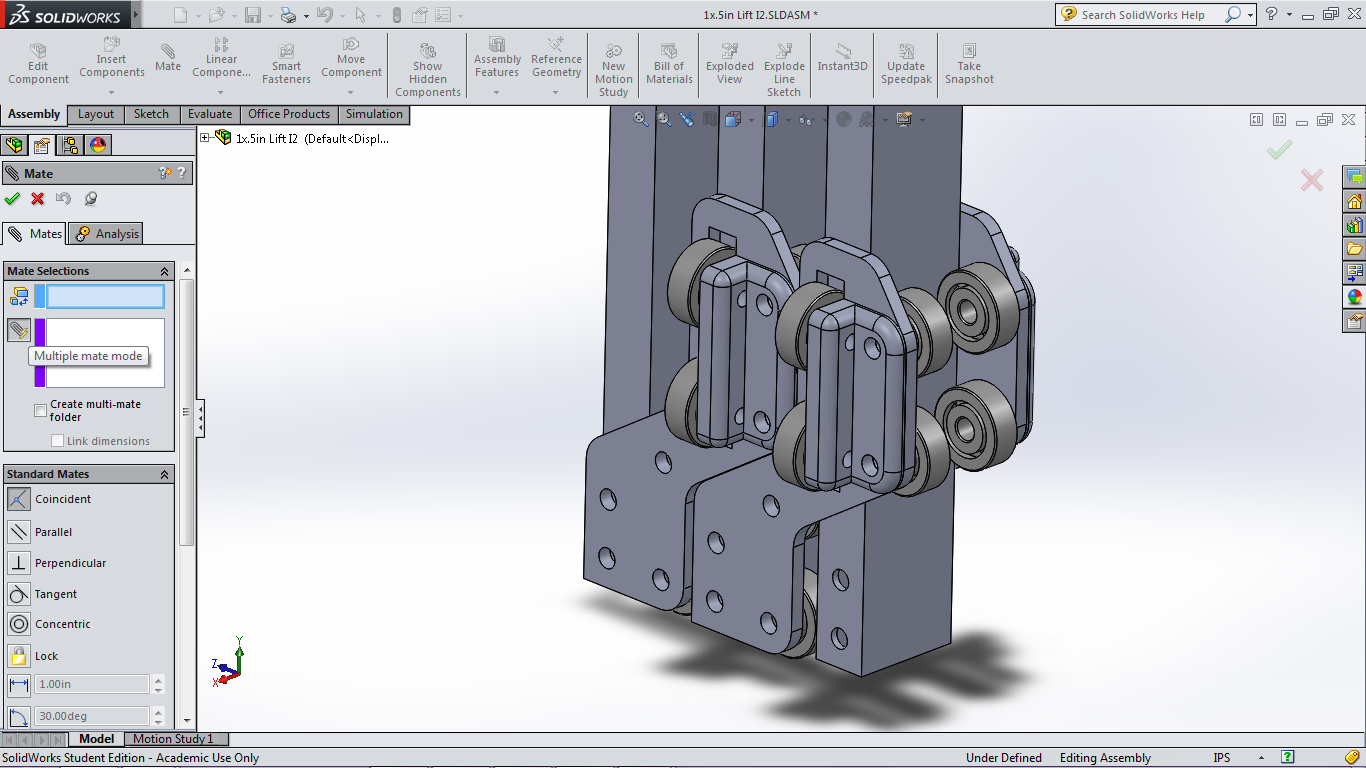 FRC 2468 CAD Seminar
31
Mating Planes
Planes of the parts and the assembly can be selected by opening the mini-Design Tree when the Mate Menu is open
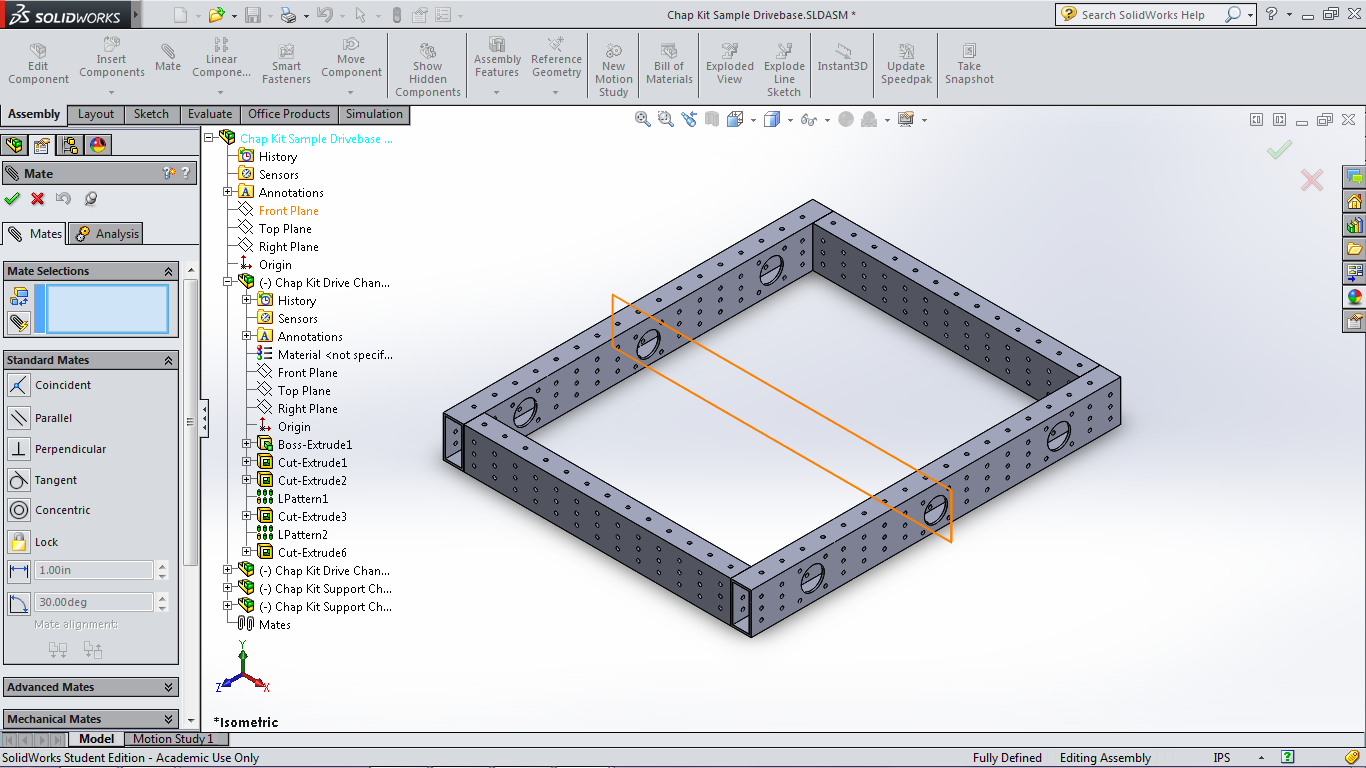 FRC 2468 CAD Seminar
32
Advanced Mate
FRC 2468 CAD Seminar
33
Symmetric Mate
A symmetry plane and two other planes are selected
The other two planes become symmetric across the symmetry plane
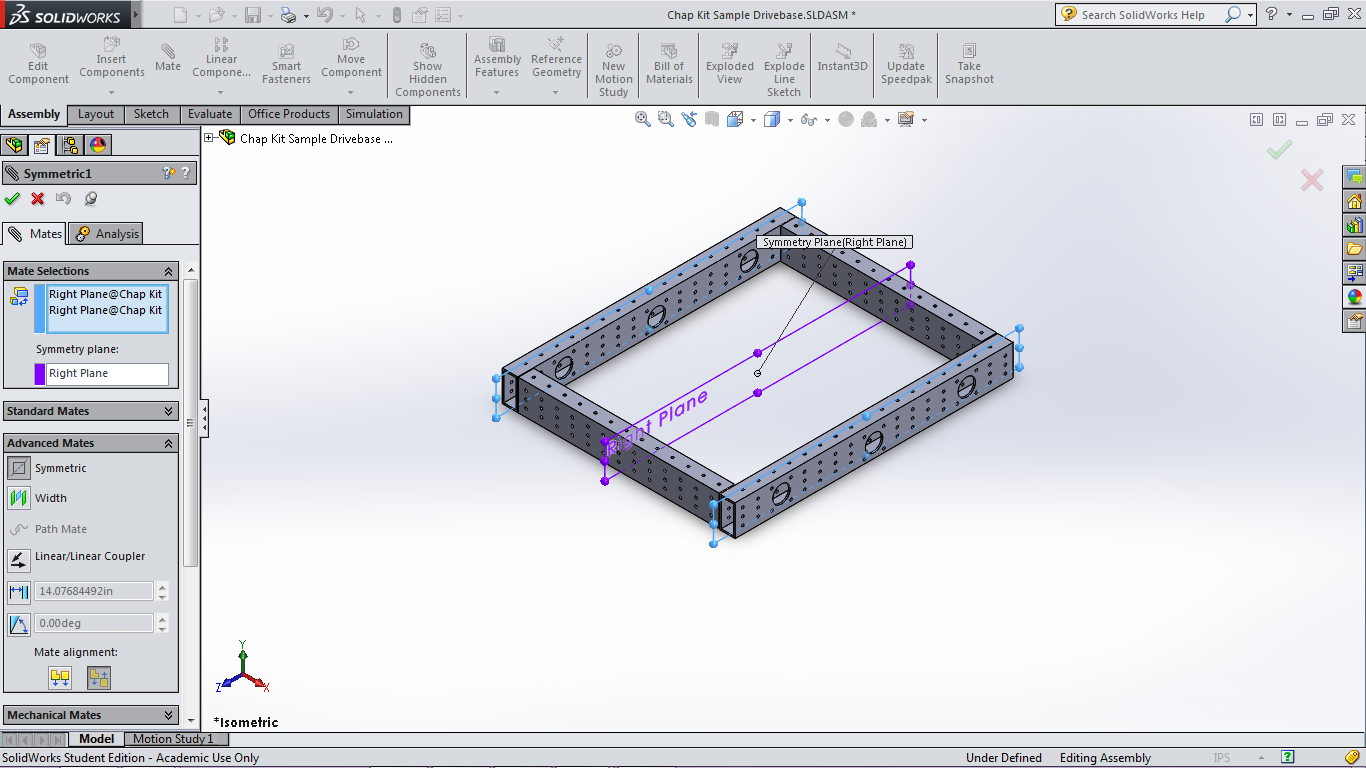 FRC 2468 CAD Seminar
34
Symmetric Mate
Very useful for assemblies that may change size in the future
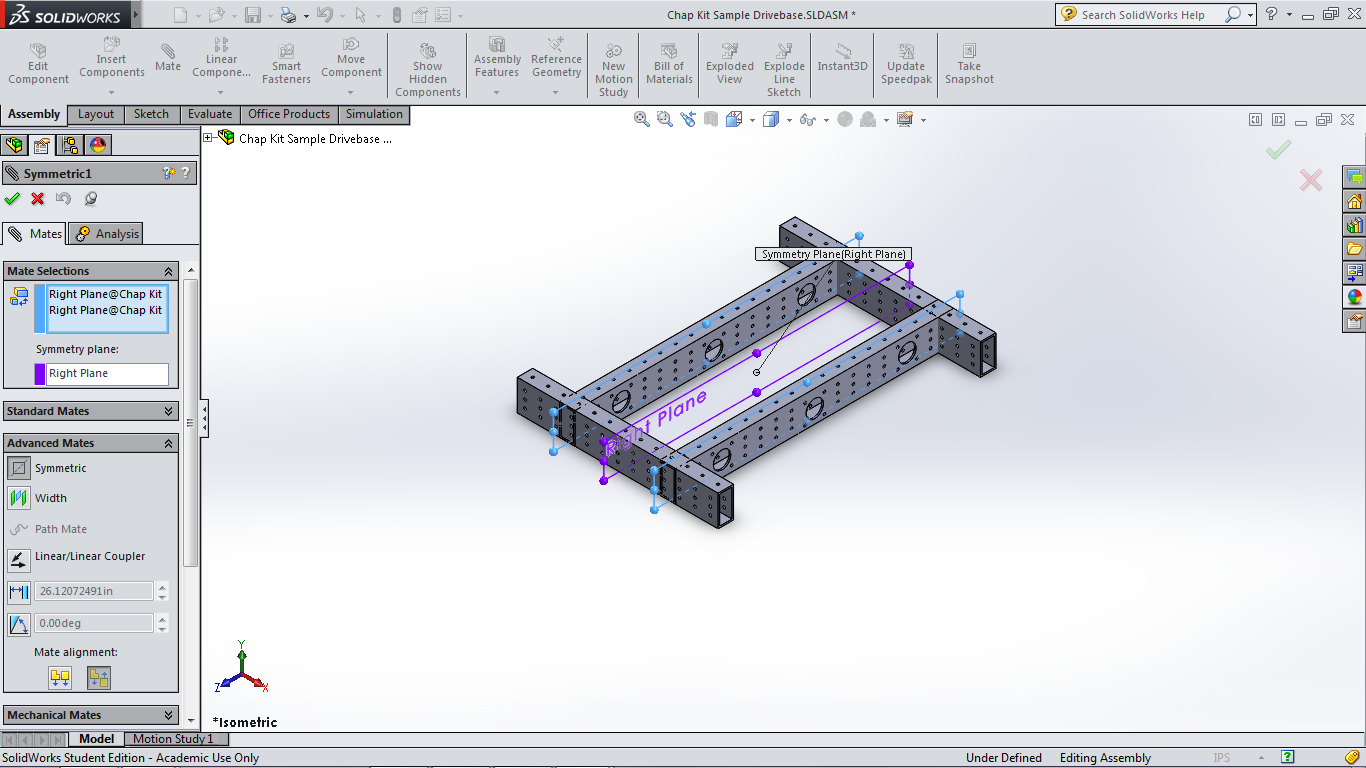 FRC 2468 CAD Seminar
35
Limit Distance Mate
Sets up limits for the distances that two planes can be at
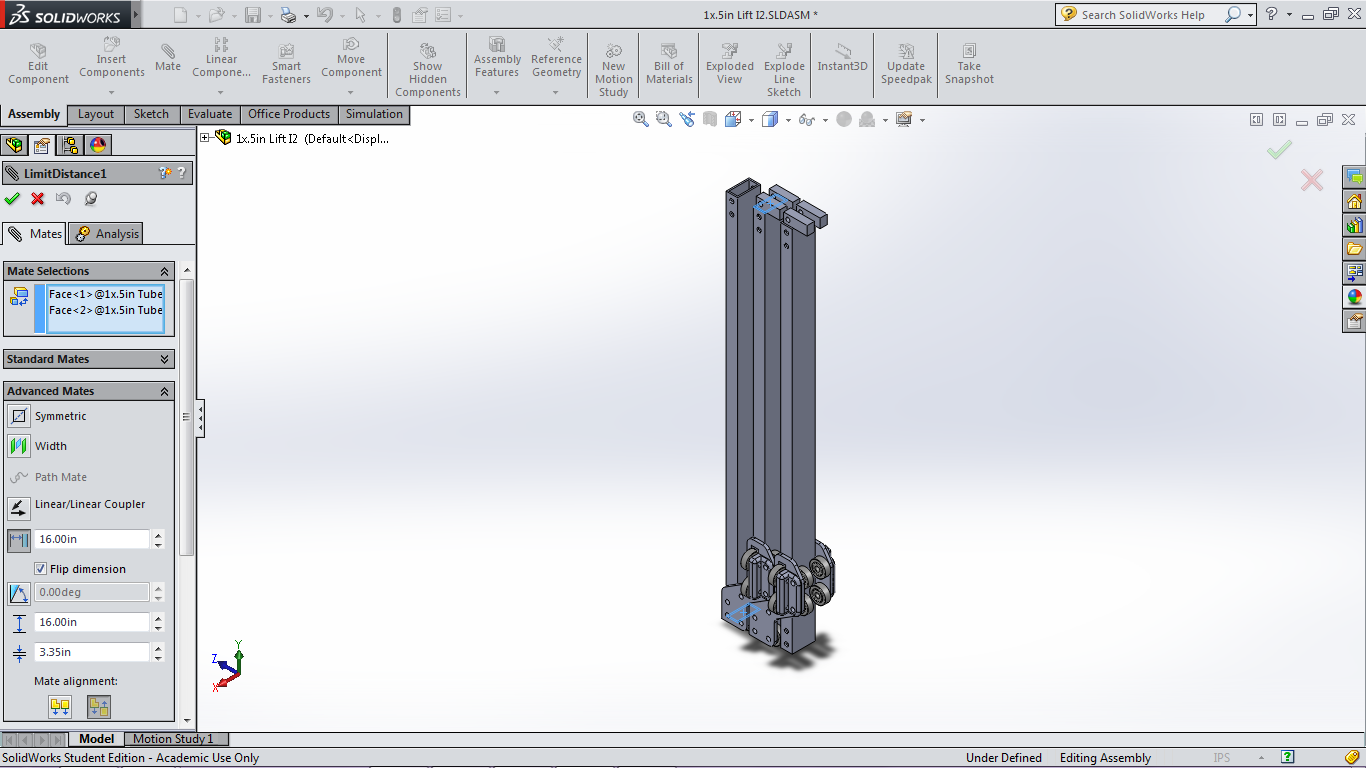 FRC 2468 CAD Seminar
36
Distance Limit Mate
FRC 2468 CAD Seminar
37
Mechanical Mate
Mates that display functions that are difficult/impossible to show through the Standard and Advanced mates but are often used in mechanical engineering
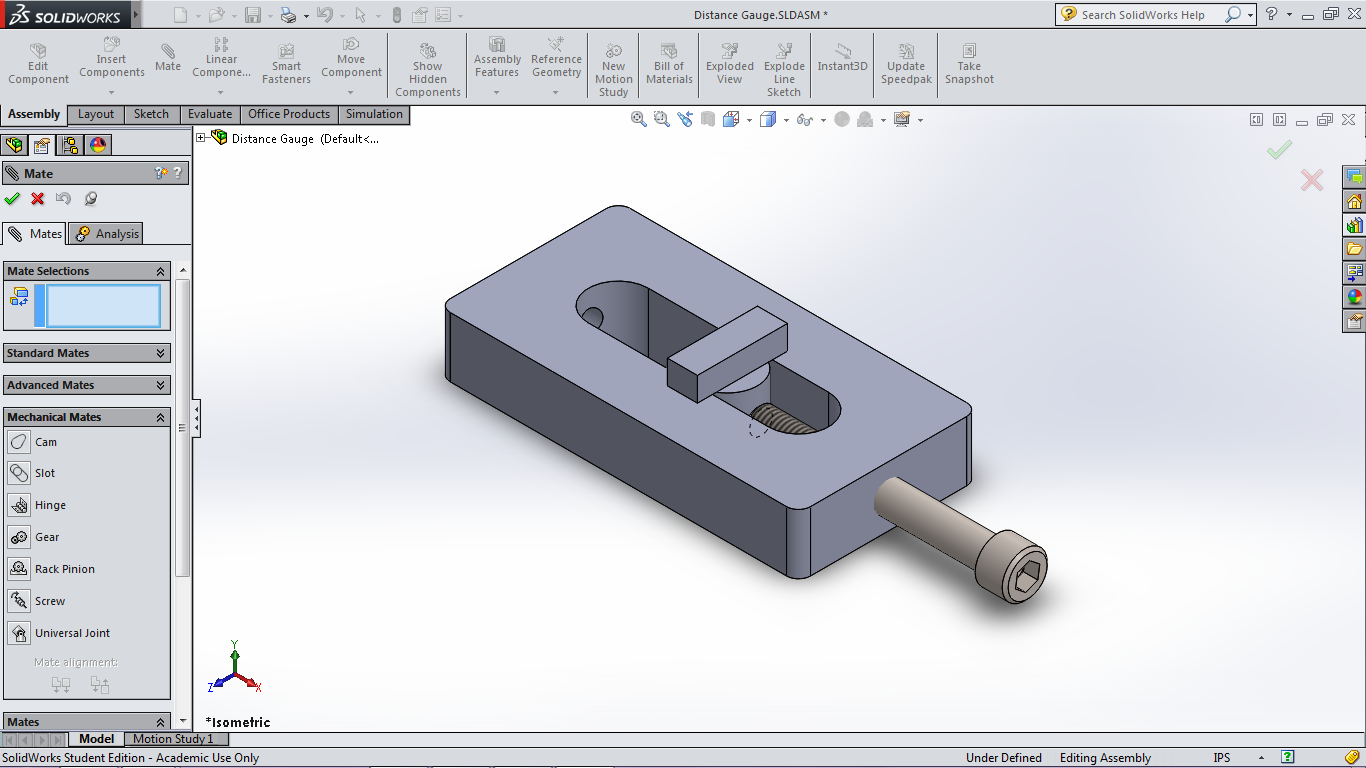 FRC 2468 CAD Seminar
38
Slot Mate
Similar to the limit distance mate, this mate limits an object so that it can only move within the bounds of a slot
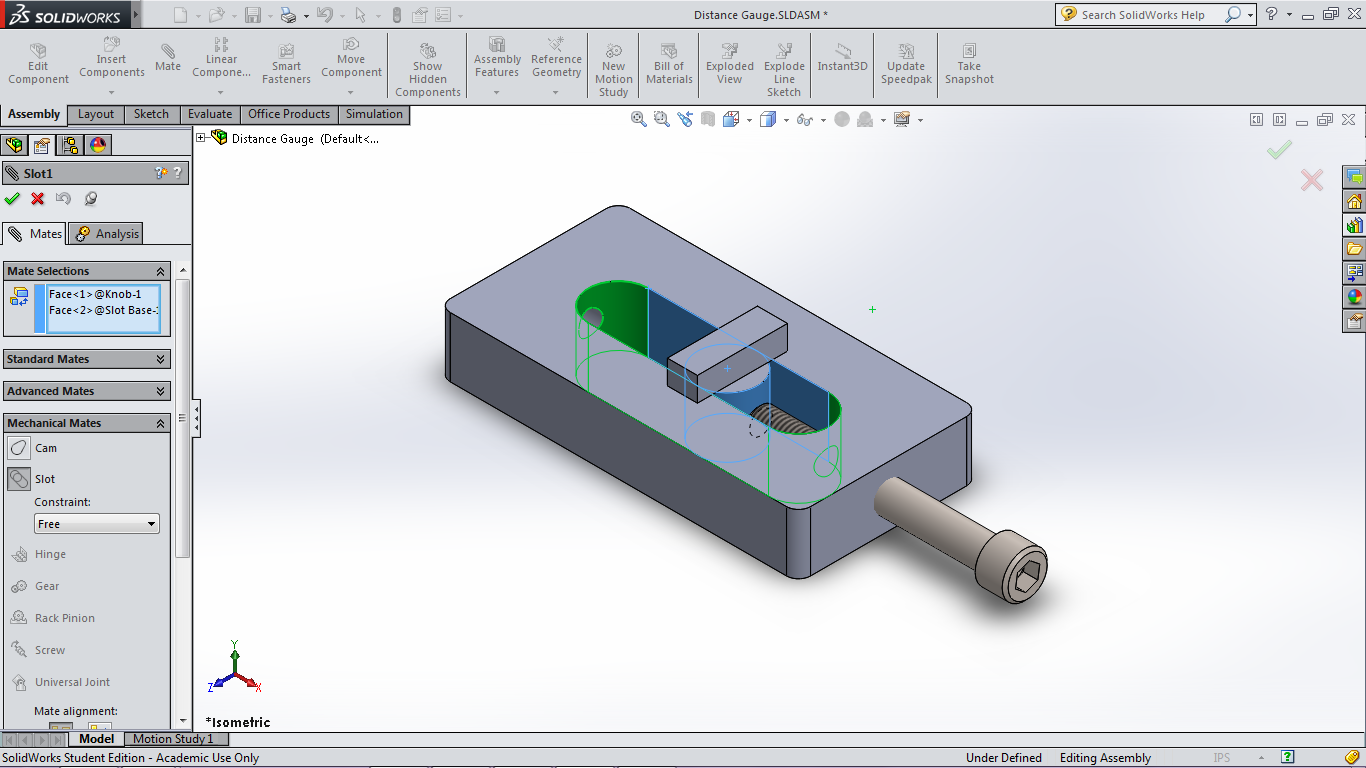 FRC 2468 CAD Seminar
39
Screw Mate
Set up by selecting a cylinder (a threaded hole in real life) and a rod (a screw/bolt in real life)
Distance per rotation of the screw is inputted and the CAD model prevents movement of the screw model unless it is spun
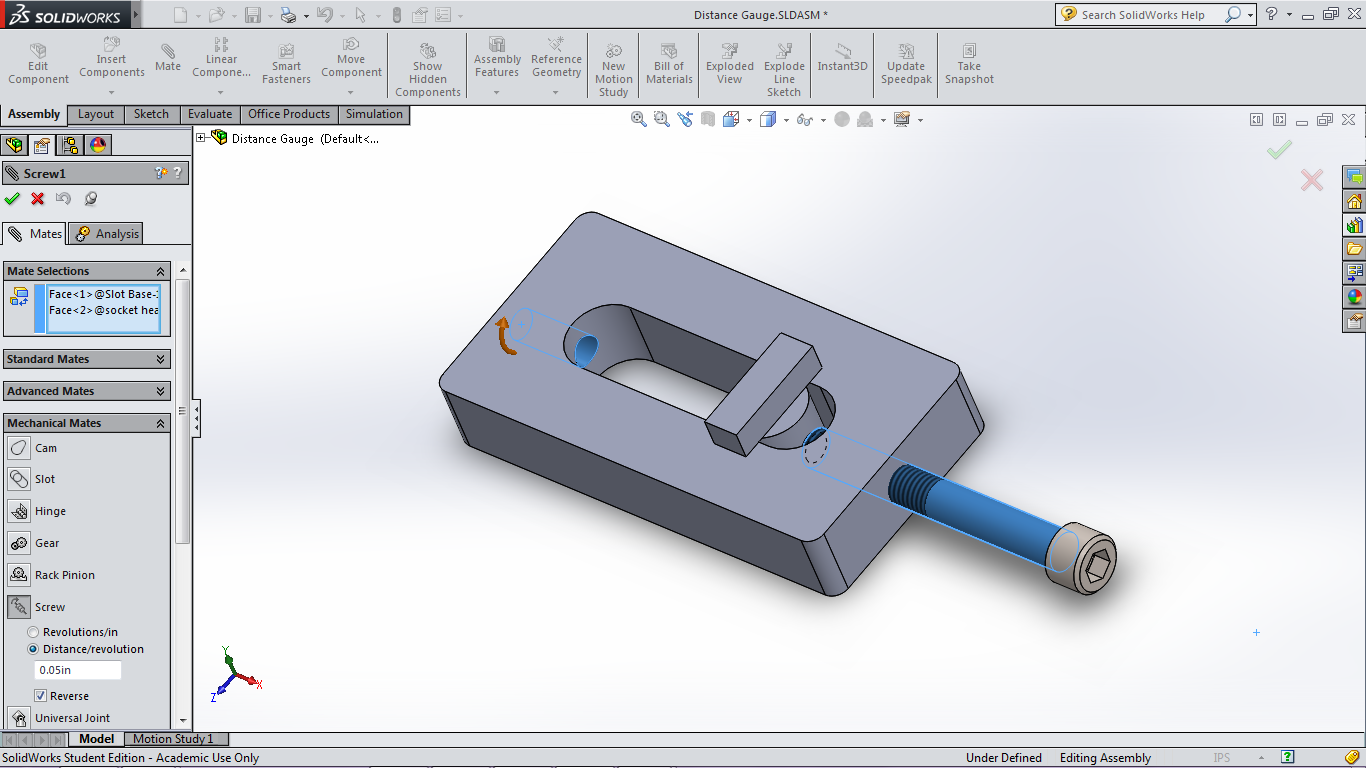 FRC 2468 CAD Seminar
40
Gear Mate
The diameter of each gear is inputted and the model rigs the gears to spin in sync when one of them spins
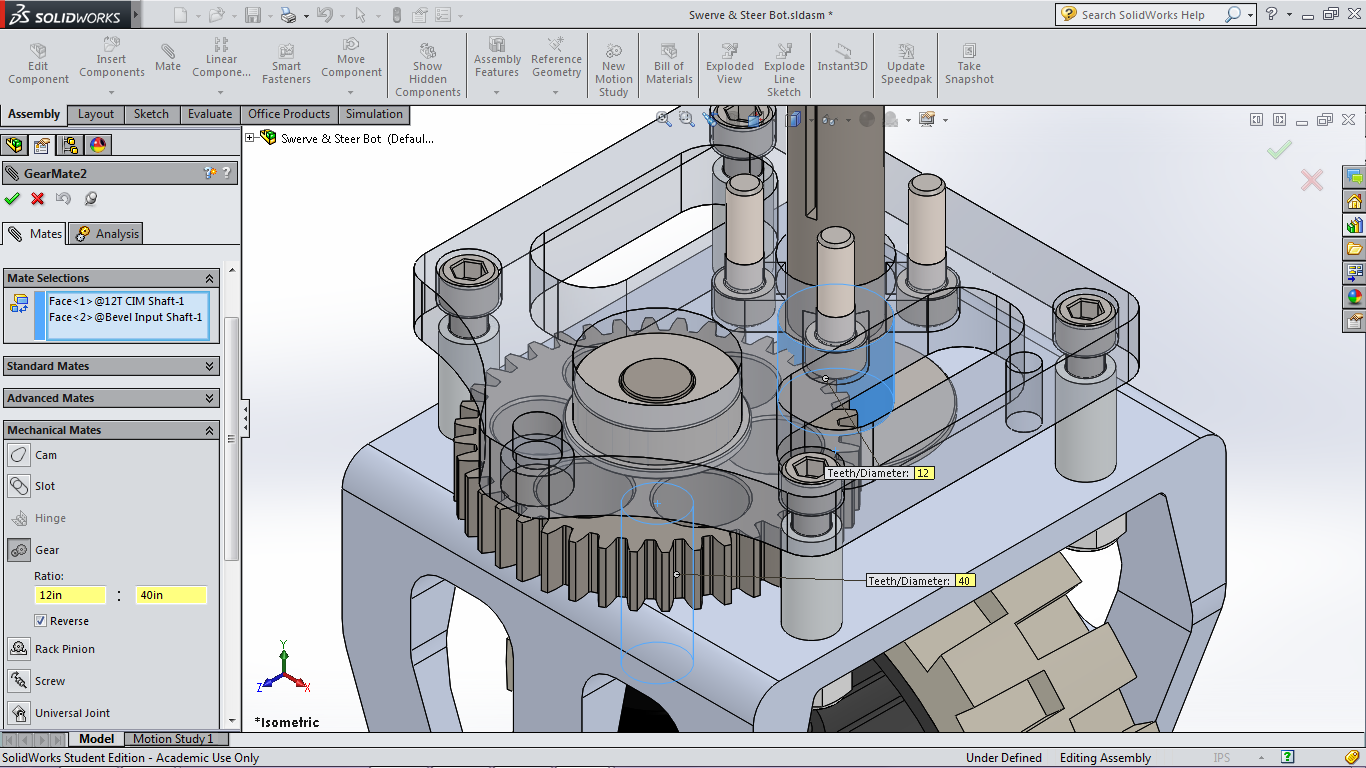 FRC 2468 CAD Seminar
41
Parts
FRC 2468 CAD Seminar
42
Part Navigation
Open SolidWorks and Click “New” in the top left section of the window
Click “Part” on the window that pops up then “OK”
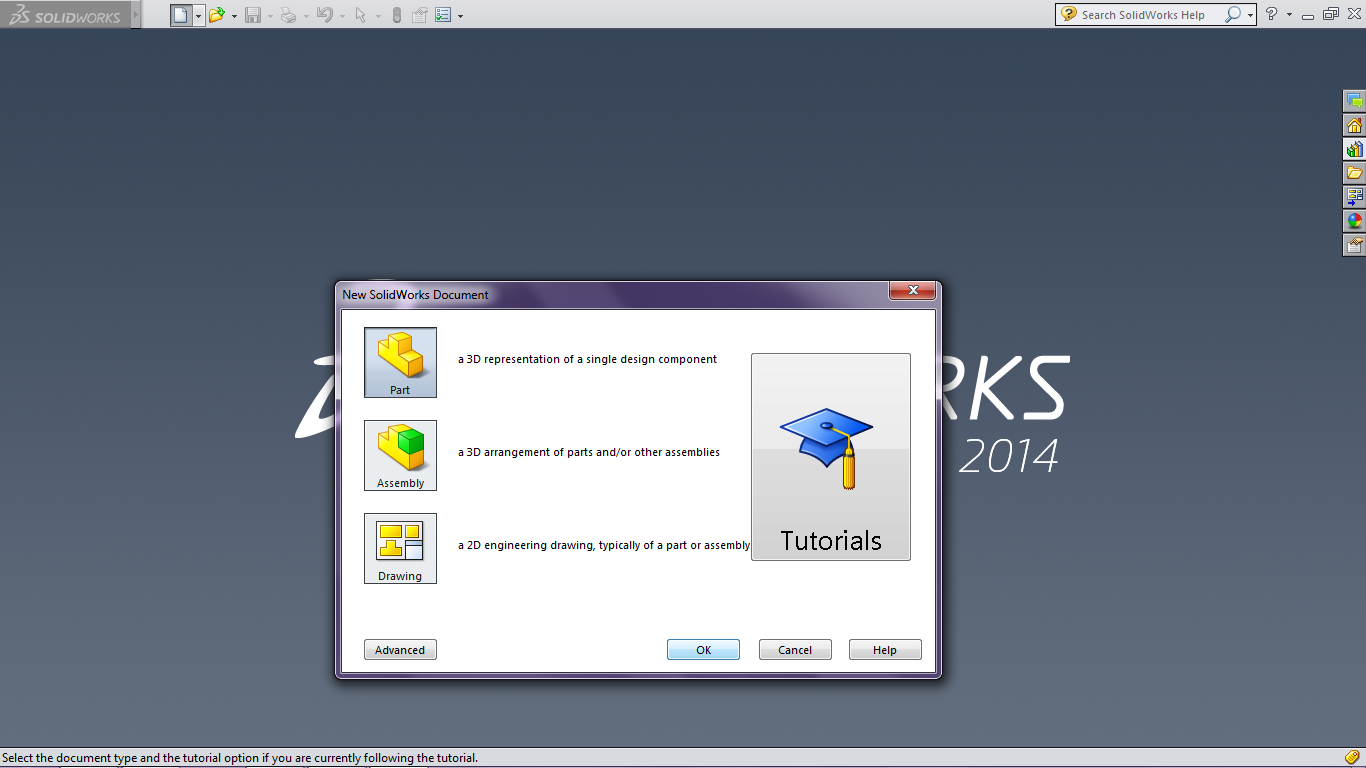 FRC 2468 CAD Seminar
43
Creating Sketch
Click on “Sketch” in the new tool bar at the top and it should tell you to select a plane
Select the “Top Plane” for now by clicking on the top plane in the 3 dimensional view. You can also select by clicking on “Top Plane” in the design tree
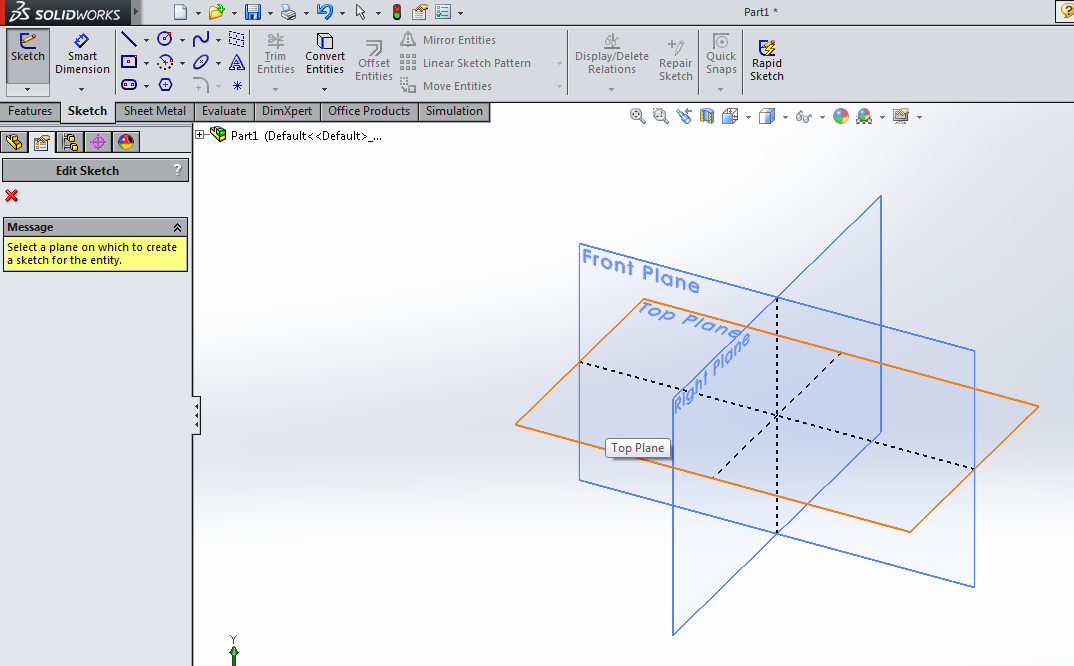 FRC 2468 CAD Seminar
44
Sketching Tools
On the top is the tool bar with all the different ways to sketch shapes on the plane you have selected
The small downwards pointing triangle next to each item suggests there are different ways of drawing the shape (e.g. Drawing a rectangle)
Different ways to draw can help you immensely in giving the new feature the relation you want with the other entities in the sketch
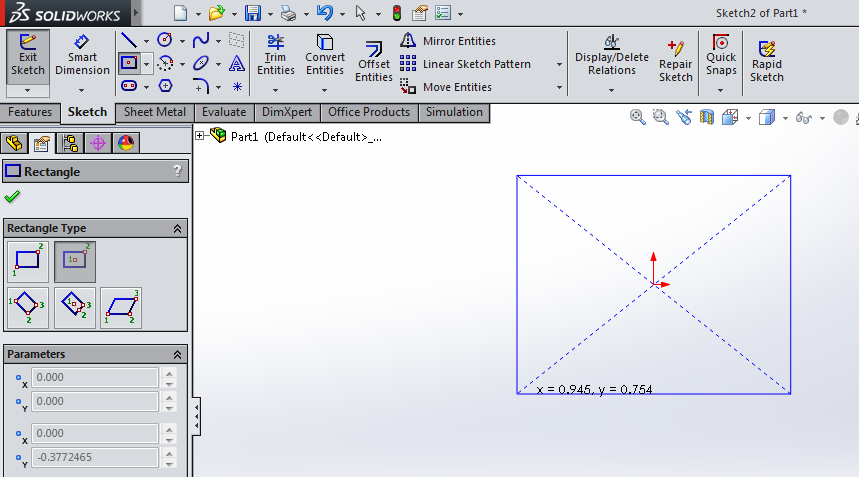 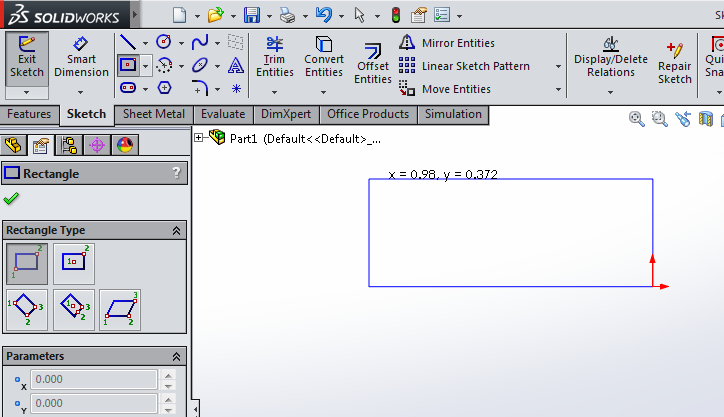 FRC 2468 CAD Seminar
45
Smart Dimension
Smart Dimension allows the user to set specific dimensions to entities in sketches such as distance, length, diameter, etc.
It’s called smart dimension because YOU need to be smart to use it correctly. If you have the “correct” ones set, changing dimensions in the future would be very easy
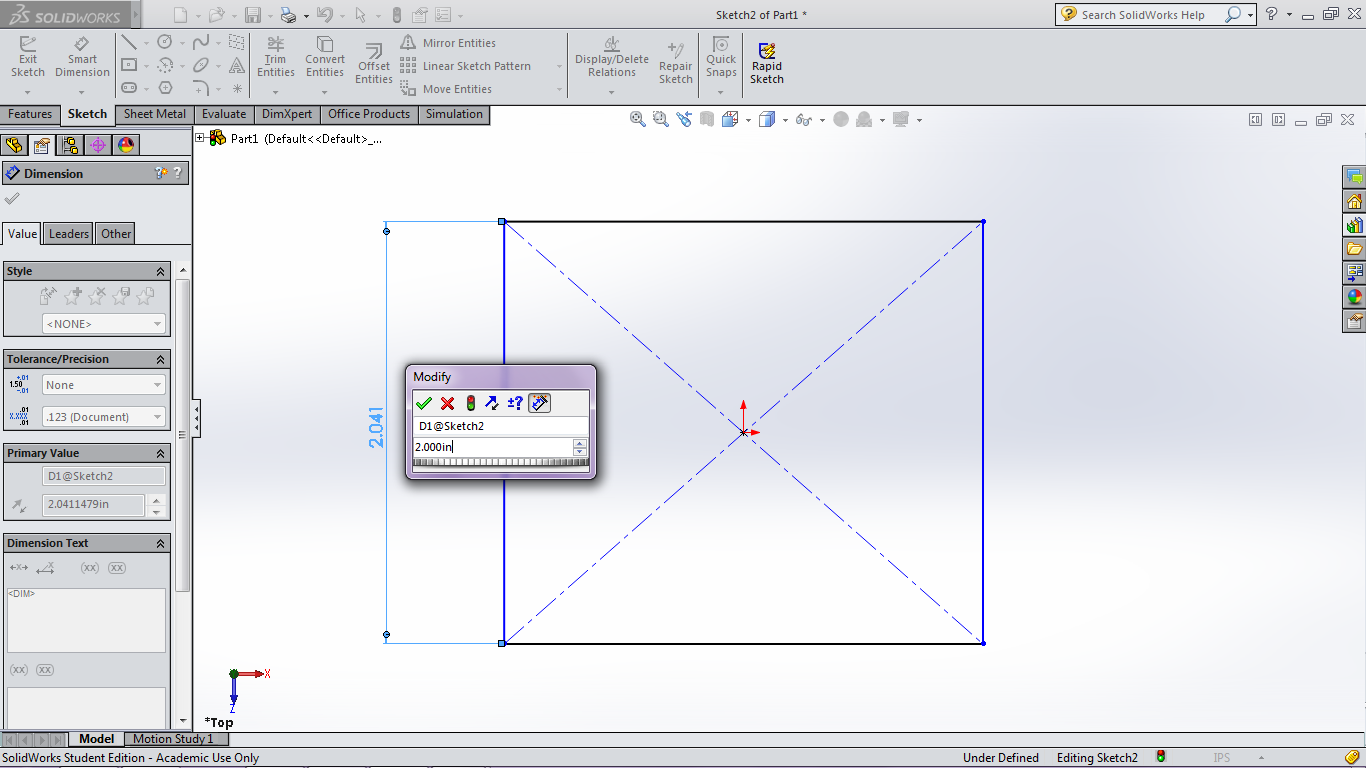 FRC 2468 CAD Seminar
46
Relations
OH MY GOD USE THESE PLEASE!!!
You can set different relationships using this tool and it simplifies a lot of sketches SIGNIFICANTLY
Example on next page…
FRC 2468 CAD Seminar
47
When you don’t use Relations
FRC 2468 CAD Seminar
48
When you do Use Relations
FRC 2468 CAD Seminar
49
Relations
Click on an entity
Press down CTRL and click on another entity
Select which relation you want
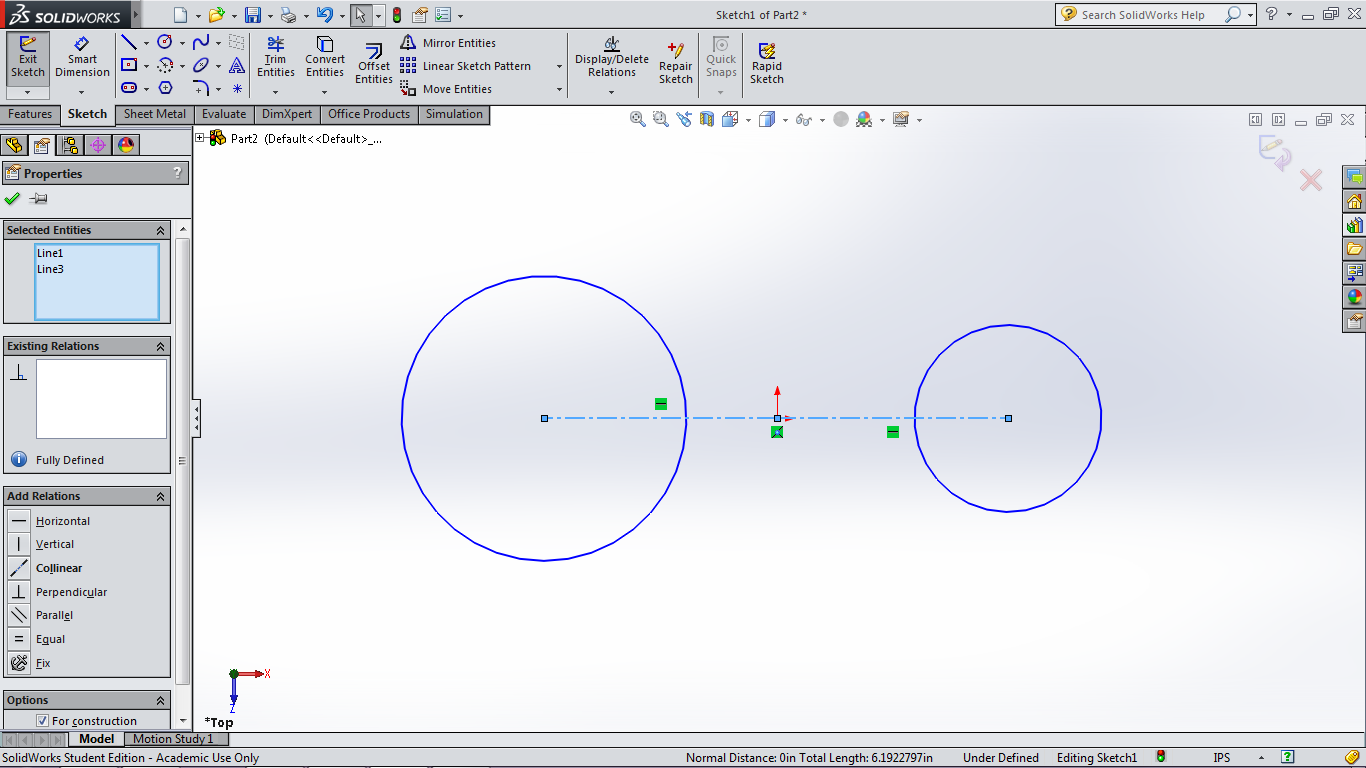 FRC 2468 CAD Seminar
50
Construction Geometry
When you draw an entity, you don’t always want it in the final product and just need it as a reference.
To change the entity to a “construction geometry”, select the entity and click on the “For Construction” option on the left side
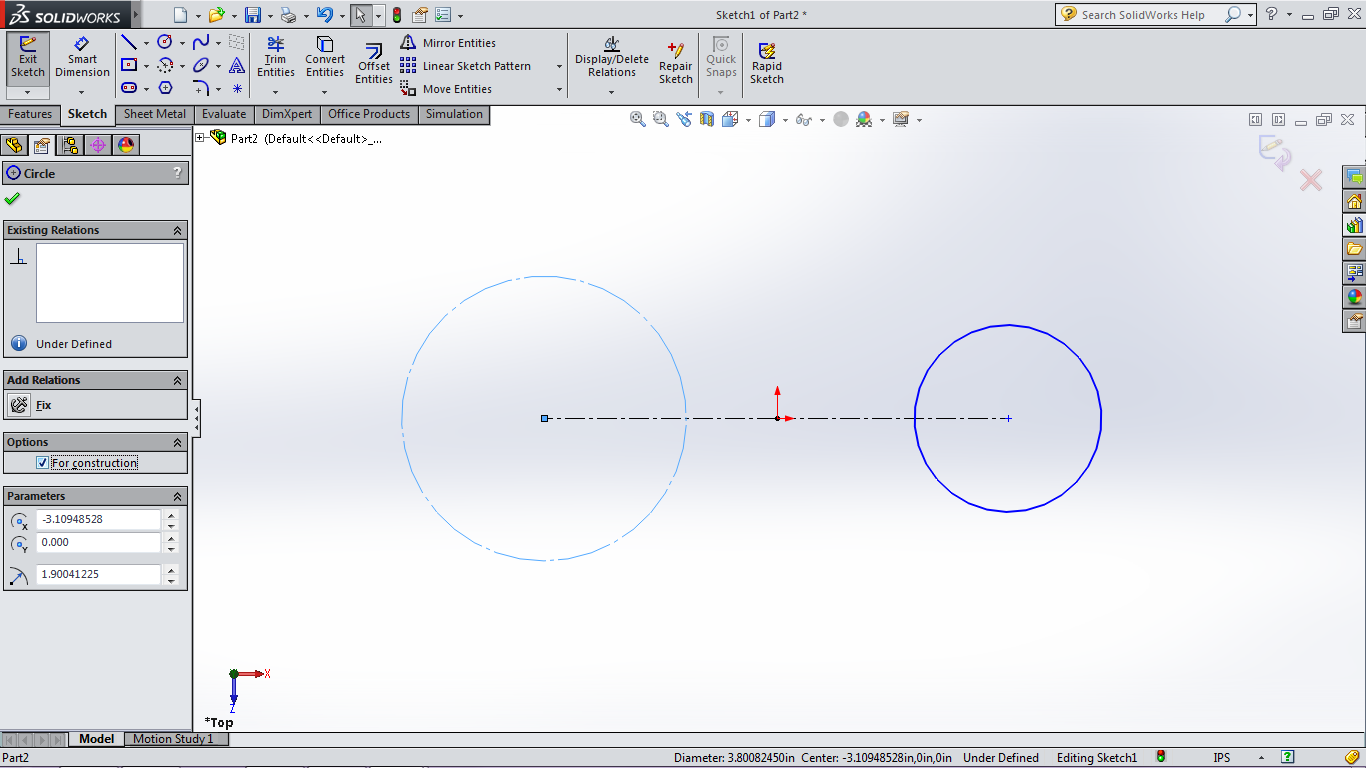 FRC 2468 CAD Seminar
51
Fillets
Pronounced “fill-et”… 
     NOT “fill-eh-y”
Smoothes a sharp corner in sketches (you can do it with a 3 dimensional parts too if you want)
Select a point or two lines to fillet the corner
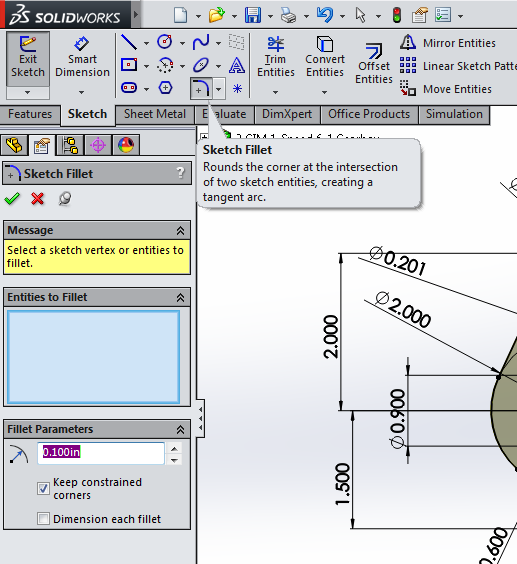 FRC 2468 CAD Seminar
52
Mirror Entities
Tool that allows selected entities to be mirrored across a line/axis
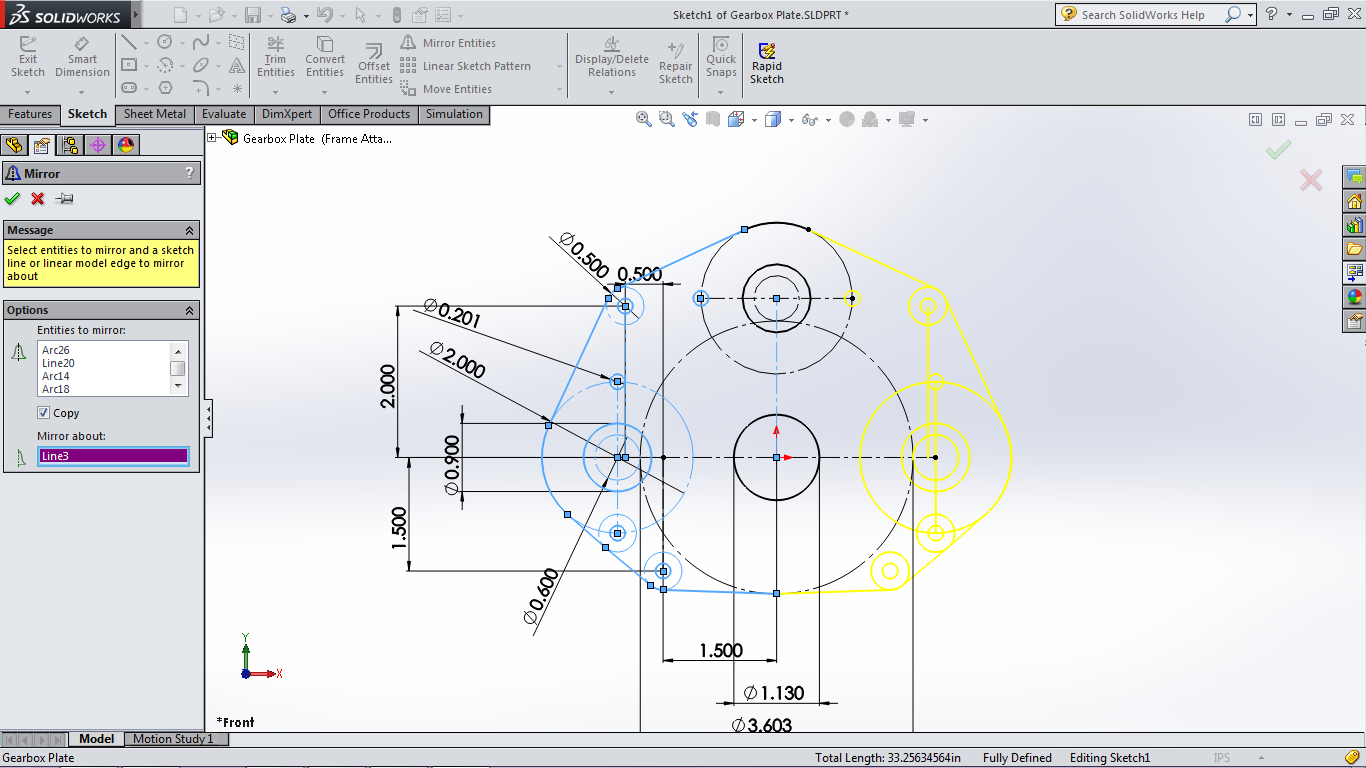 FRC 2468 CAD Seminar
53
Let’s Try Sketching
Open a new part and put together a sketch that follows the dimensions given in the picture called “Gearbox Plate” on the Front Plane
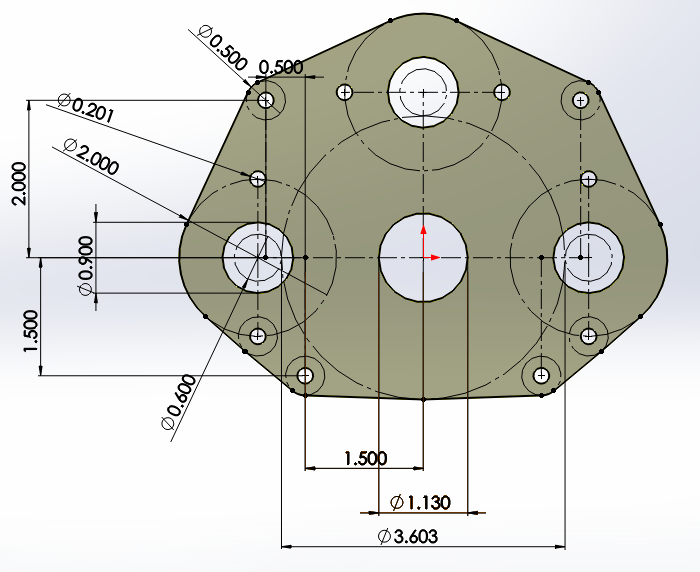 FRC 2468 CAD Seminar
54
Extruded Boss/Base
Makes a sketch “pop out” and become 3 dimensional
Once your sketch is done, go to the “Features” in the tool bar tabs at top and then click on “Extruded Boss/Base”
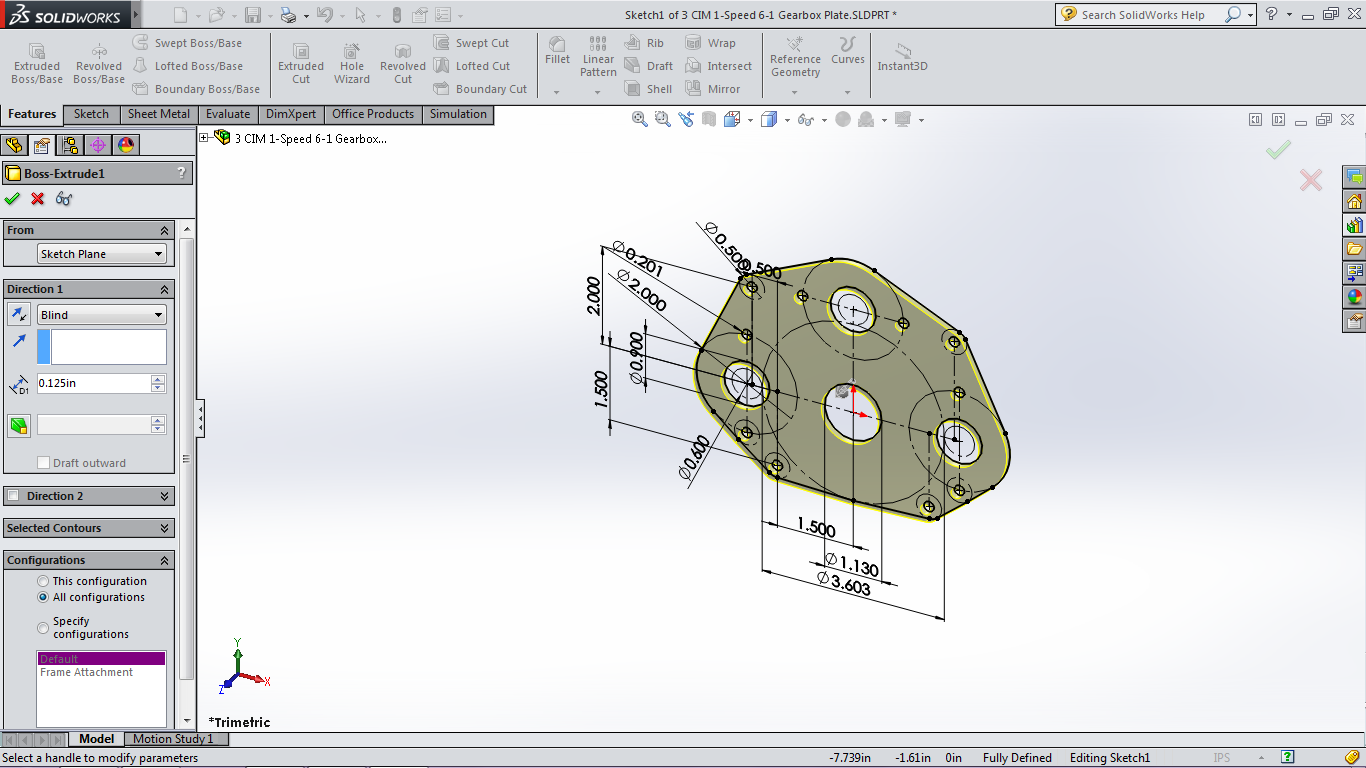 FRC 2468 CAD Seminar
55
Extruded Boss/Base
In the options, you can set the thickness of the part and the direction the material is extruded
You can also select certain sections to be or not to be extruded using the “Selected Contours” option
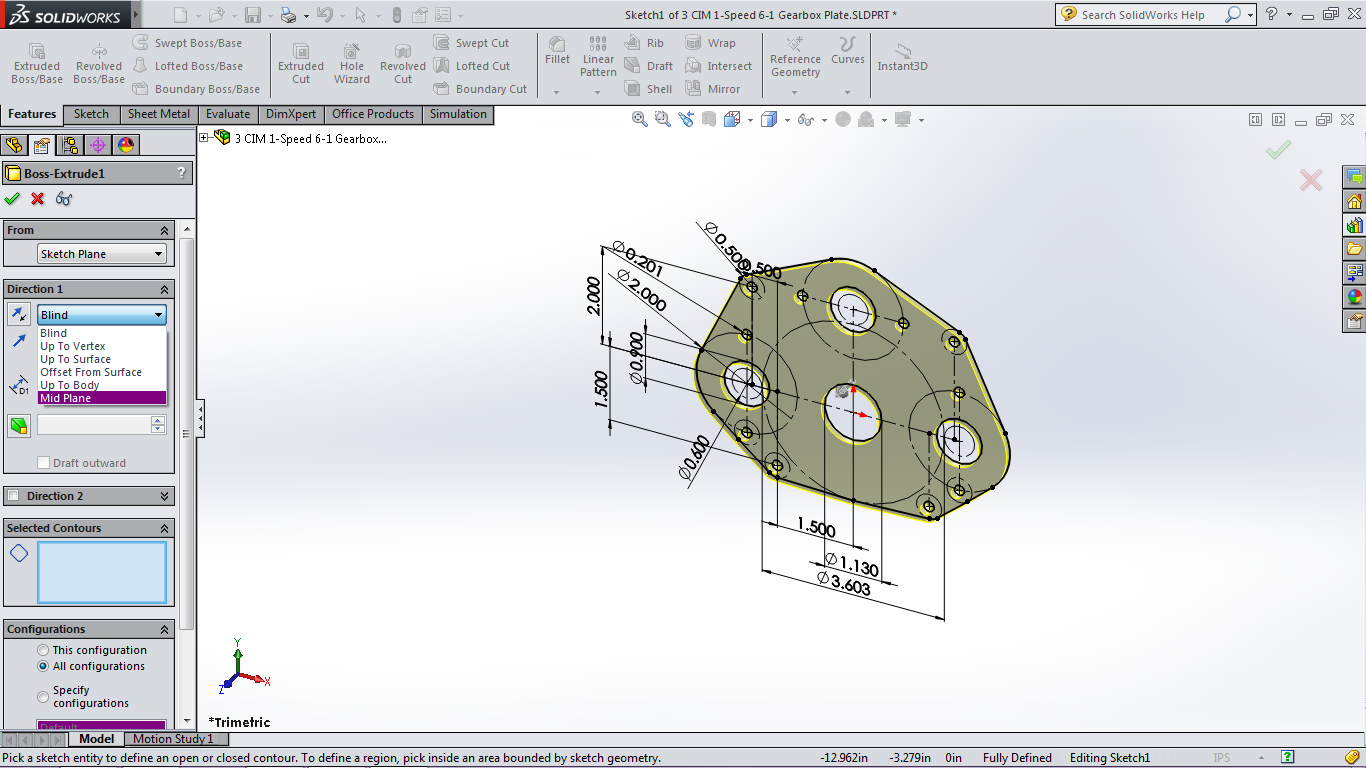 FRC 2468 CAD Seminar
56
Extruded Cut
Opposite of Extruded Boss/Base
Cut out material from existing part based on a sketch
Options are very similar to Extruded Boss/Base, try to use “Through All” if possible instead of raw dimensions
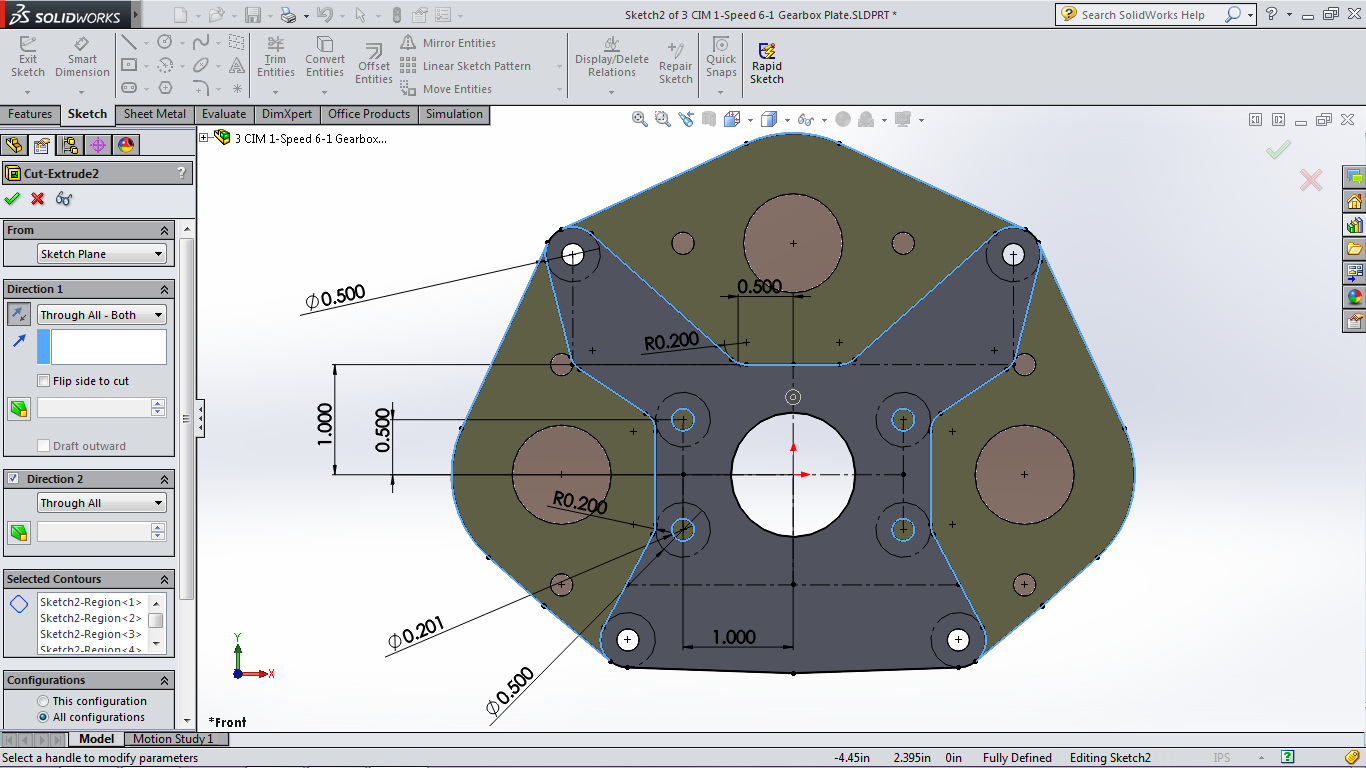 FRC 2468 CAD Seminar
57
Configurations
Allows there to be multiple versions of the same part
Dimensions can be shared between different versions
Especially useful for gearbox plates
FRC 2468 CAD Seminar
58
Adding a Configuration
Click on the third tab of the “Design Tree” section on the left side
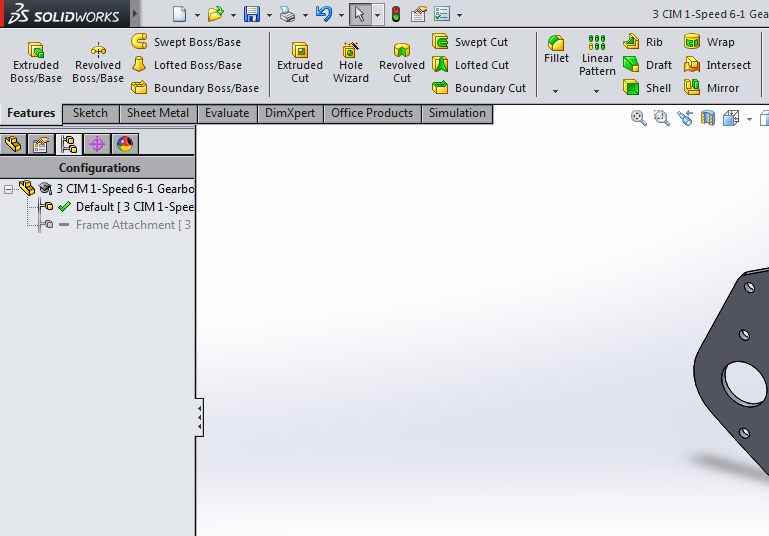 FRC 2468 CAD Seminar
59
Adding a Configuration
Right click on the parent configuration and click “Add Configuration”
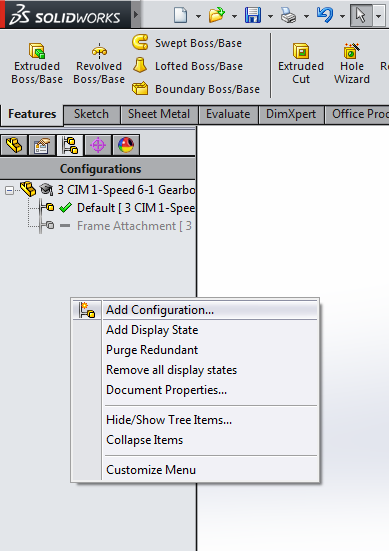 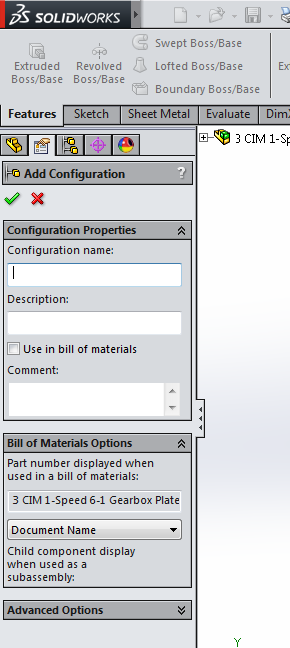 FRC 2468 CAD Seminar
60
Configurations Tip
In a new configuration, you can add new features or suppress features but all configurations must share the same features
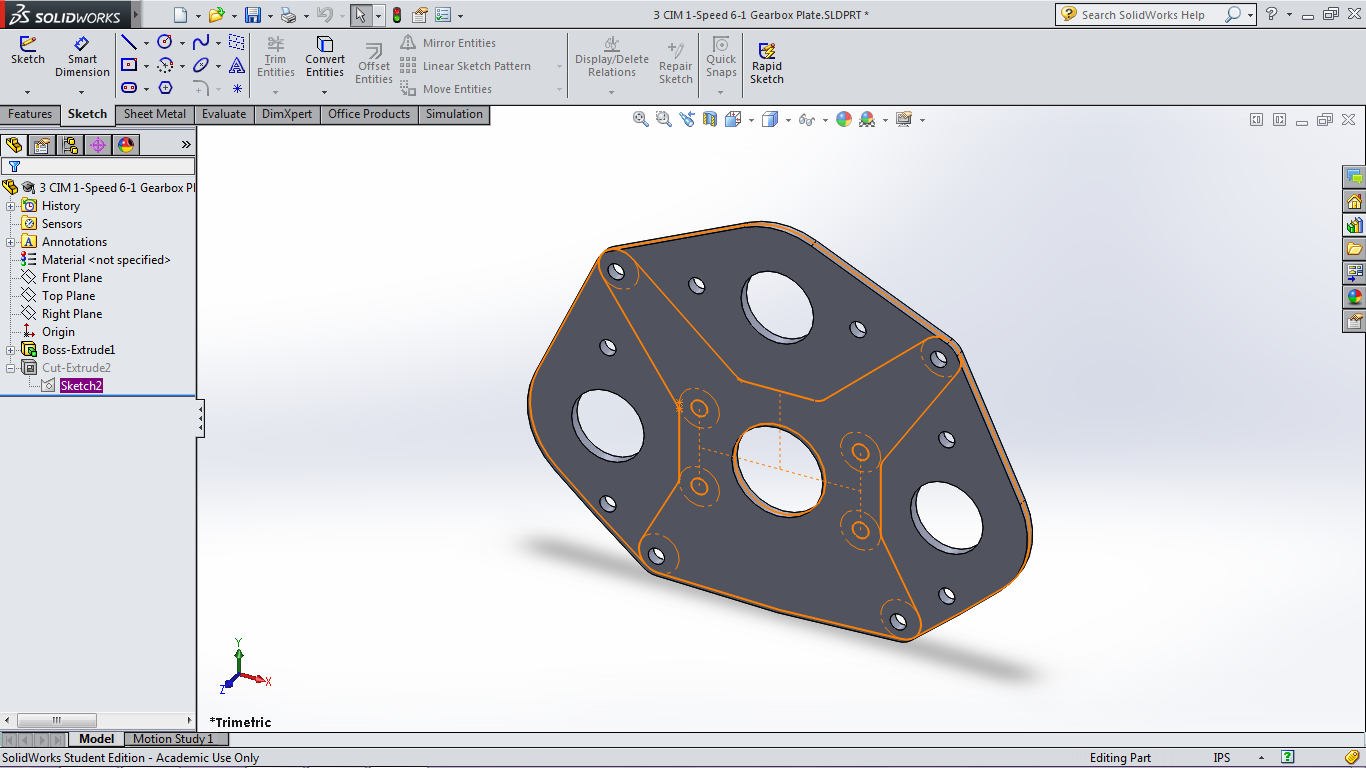 FRC 2468 CAD Seminar
61
Let’s Try configurations
Make a new configuration called “Frame Attachment” for the gearbox plate
Make cuts to match the dimensions of the reference picture “Frame Attachment”
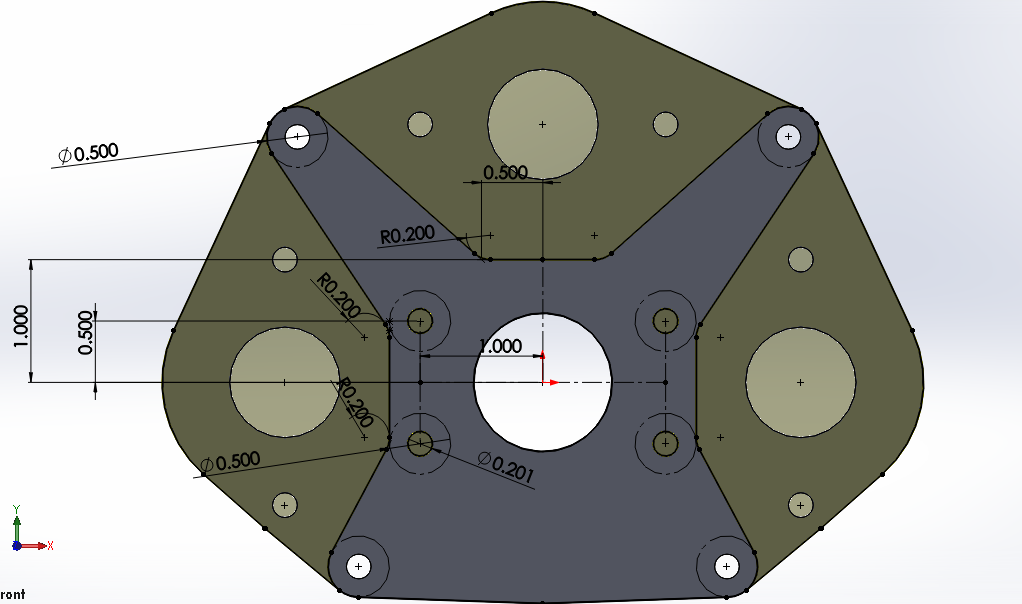 FRC 2468 CAD Seminar
62
Complete Gearbox
FRC 2468 CAD Seminar
63
Offset Entities
Creates a parallel line that is offset by a set distance from a previously existing entity
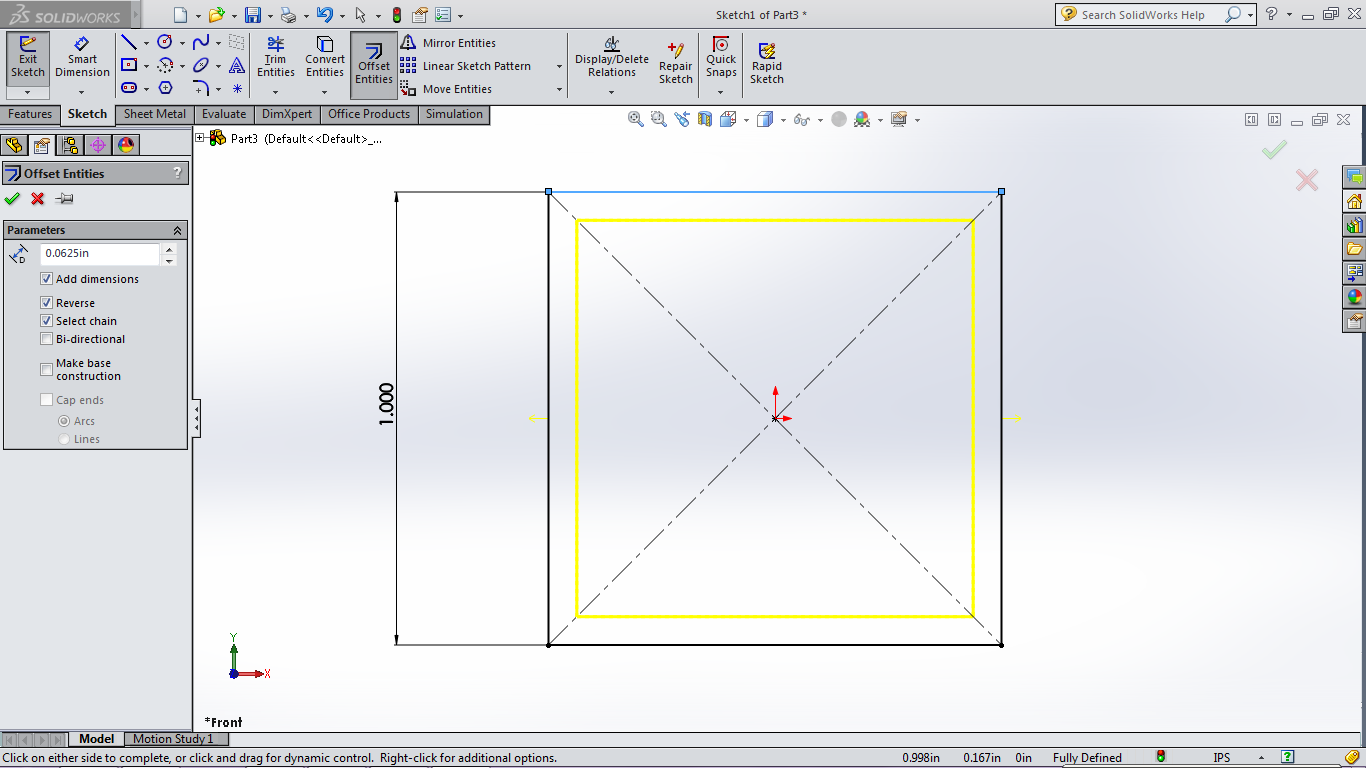 FRC 2468 CAD Seminar
64
Convert Entity
Converts the outline of features into the sketch that is currently open
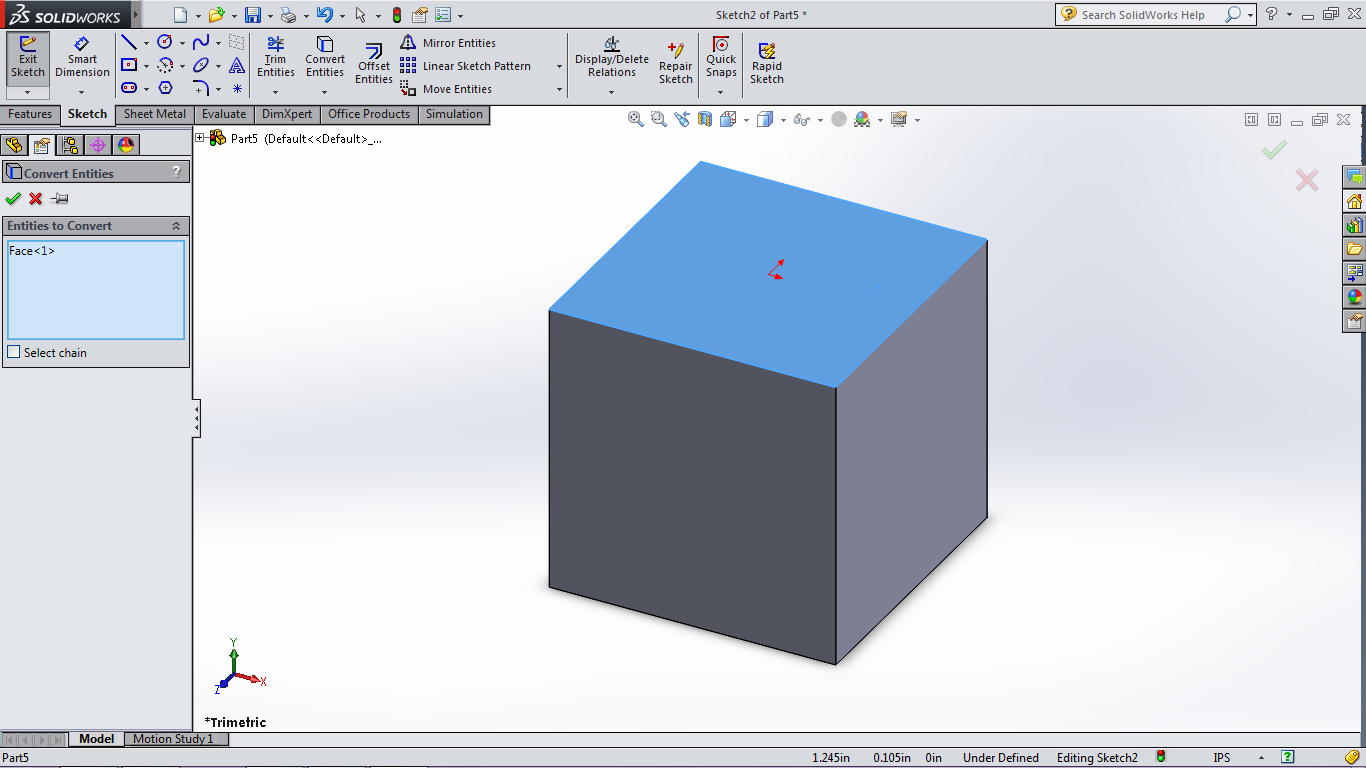 FRC 2468 CAD Seminar
65
Plane
To create a new plane to sketch on, click on the “Reference Geometry” from the features menu and then “Plane”
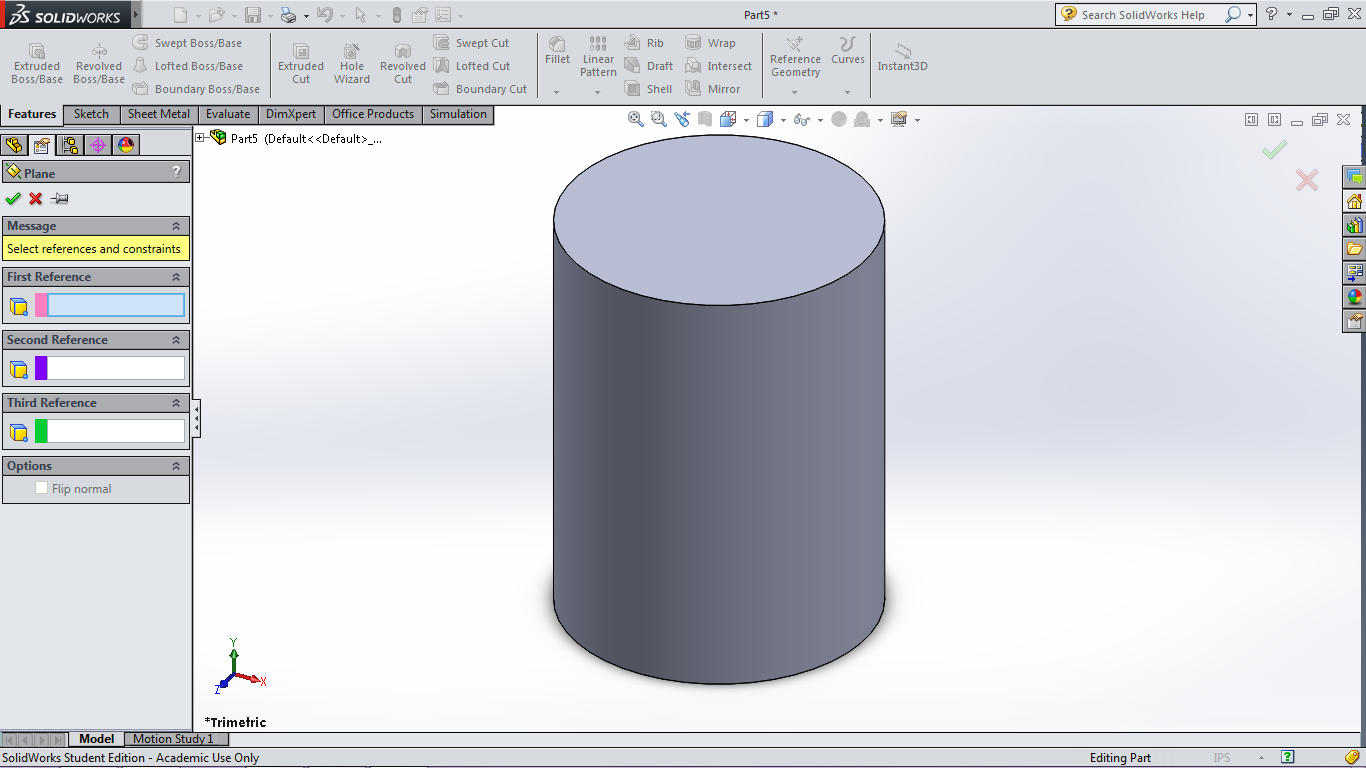 FRC 2468 CAD Seminar
66
Plane
You can now select existing entities and planes to set the location of the new plane
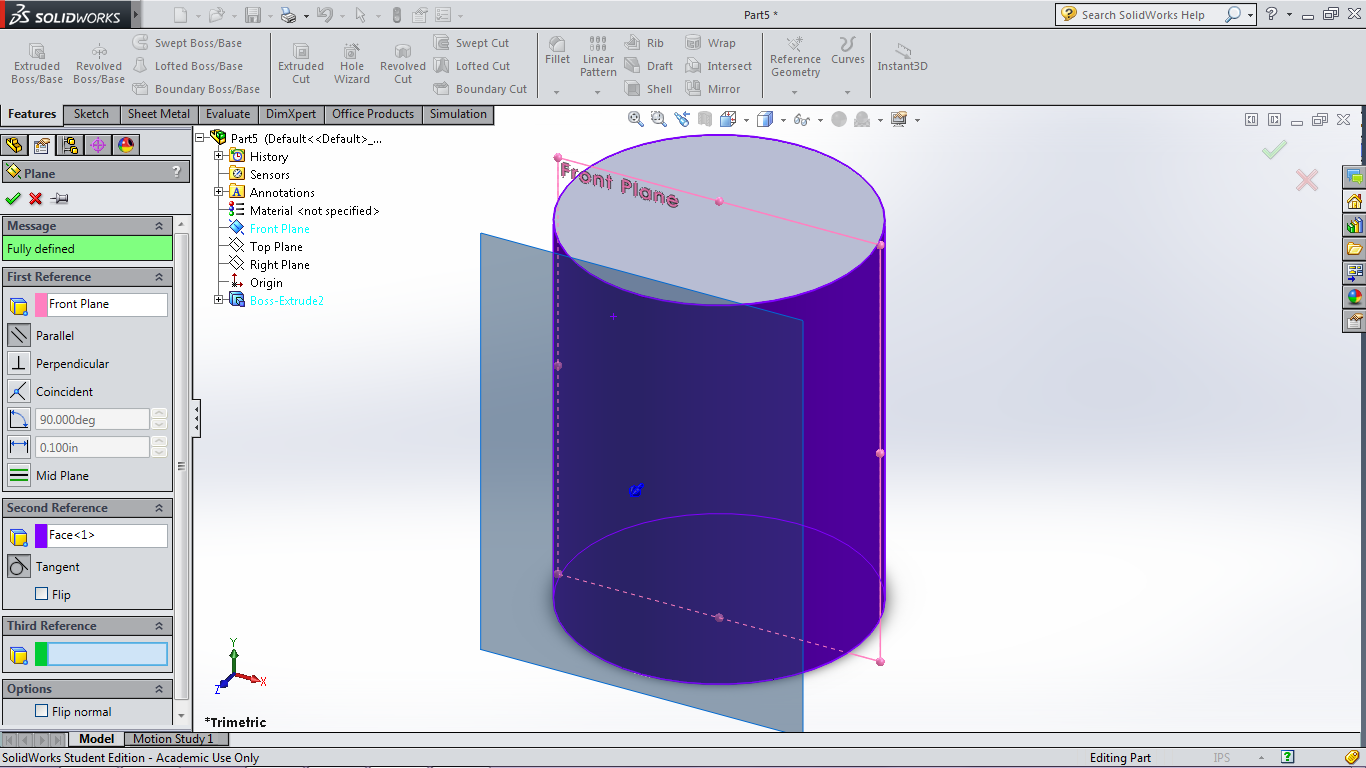 FRC 2468 CAD Seminar
67
Plane
FRC 2468 CAD Seminar
68
Axis
Creates an axis that can be referenced by features and sketches
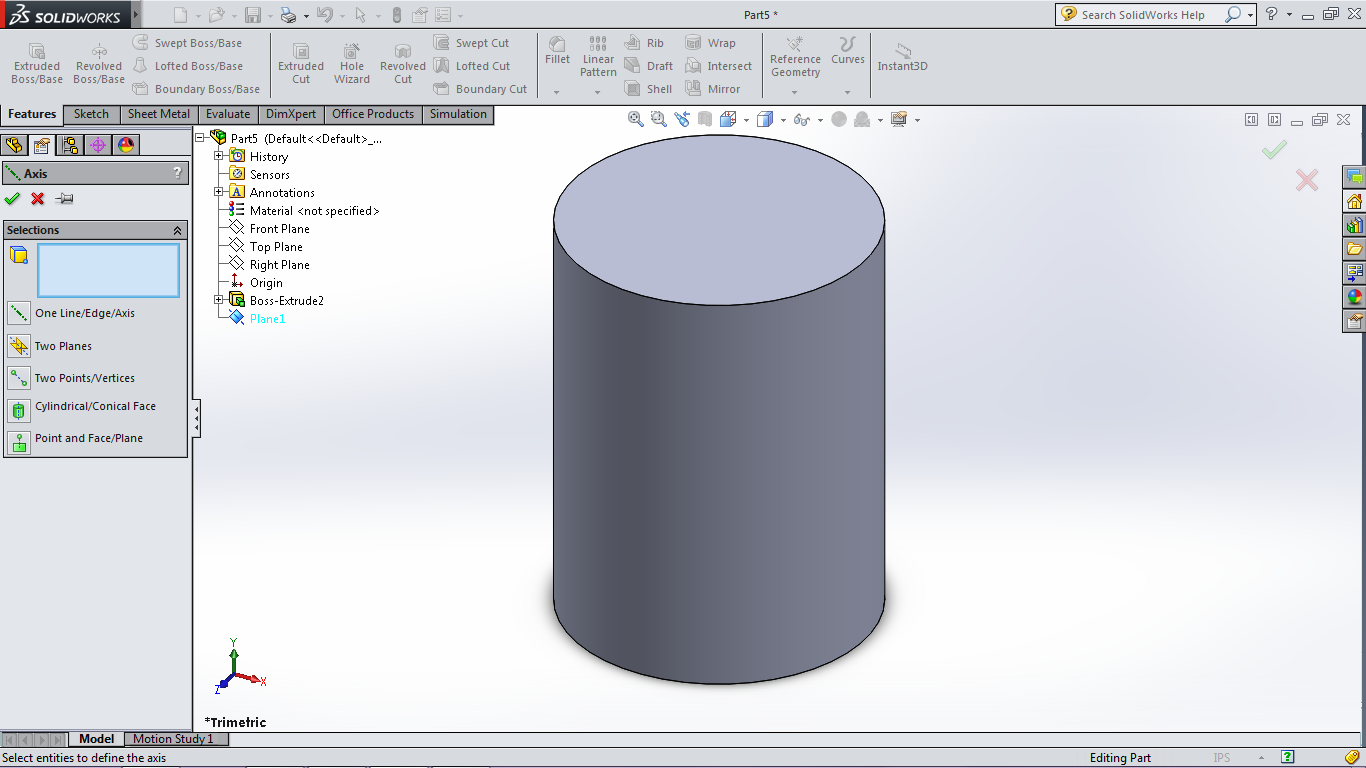 FRC 2468 CAD Seminar
69
Axis
FRC 2468 CAD Seminar
70
Linear Pattern
Can be done inside the sketch or as a new feature (feature is usually better since configurations can change the number of holes, etc.)
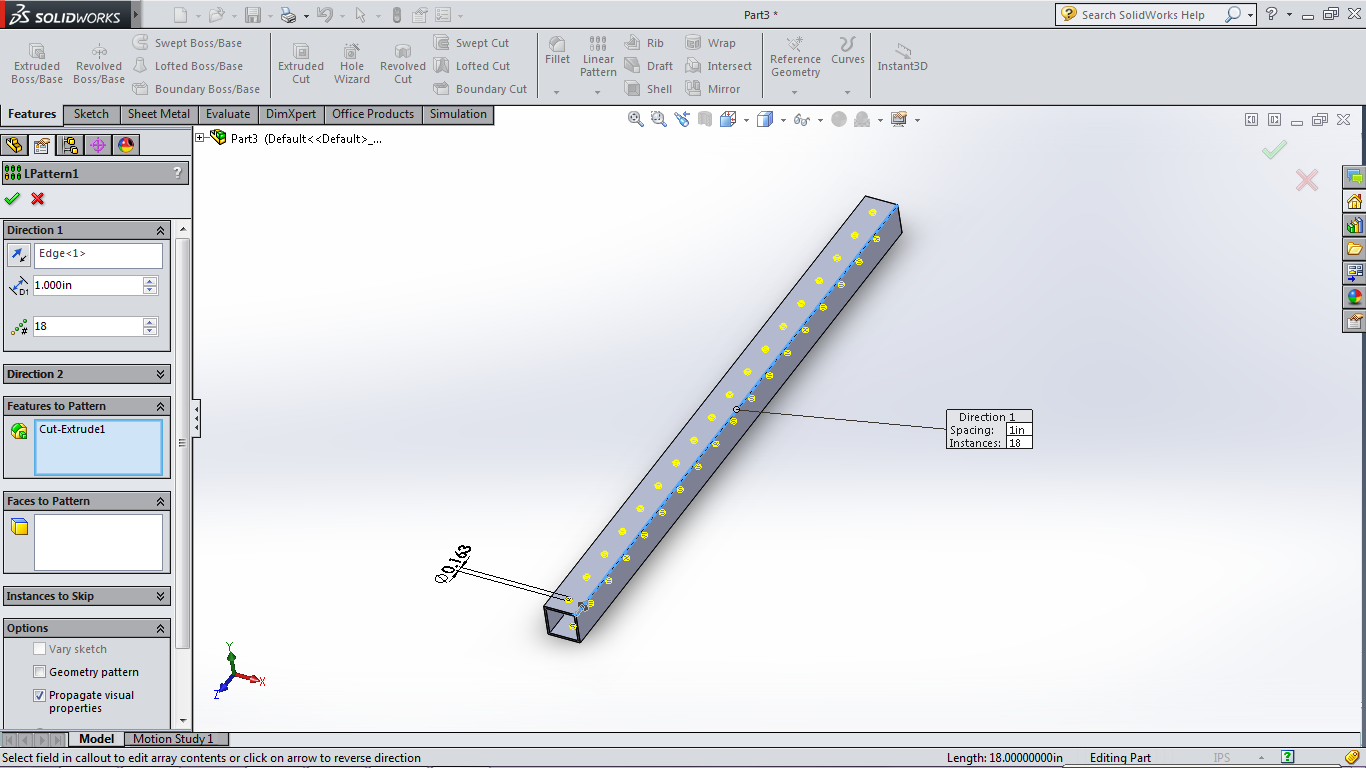 FRC 2468 CAD Seminar
71
Fillet Feature
Again, Fill-ETS
You should be using this instead of the sketch fillet in most cases
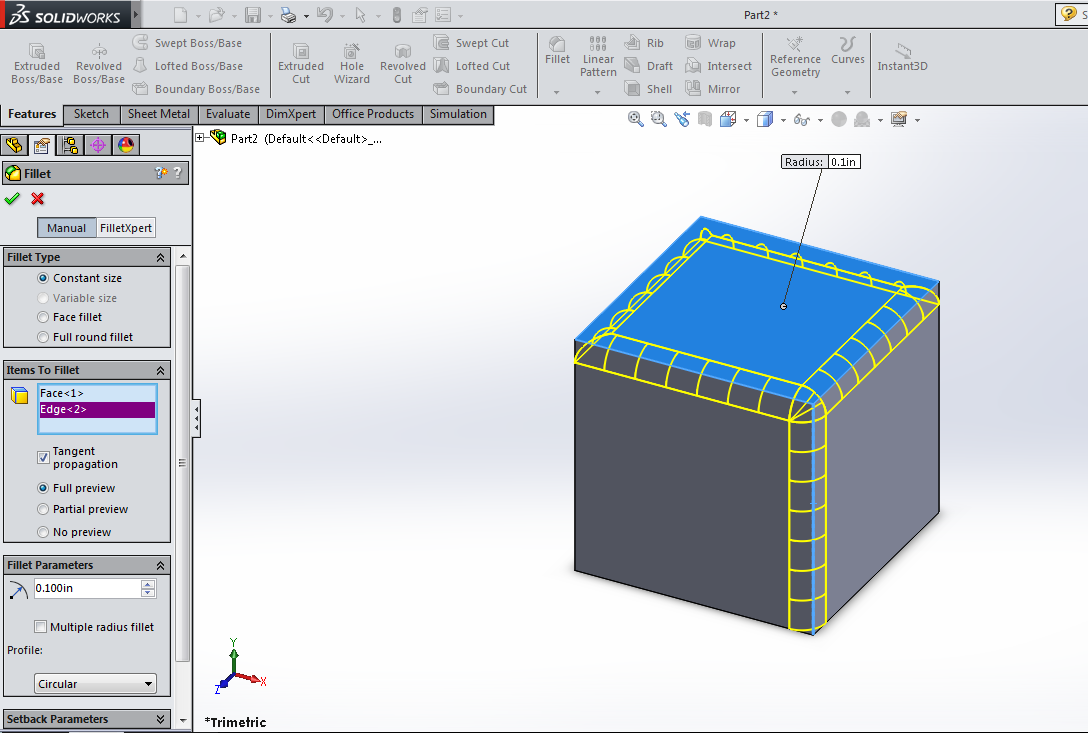 FRC 2468 CAD Seminar
72
Revolved Boss/Base
How would you create a sphere using extruded boss/base?
It’s impossible
Revolved Boss/Base is used when you want to create something like a sphere or a door knob where the entity is symmetric around an axis
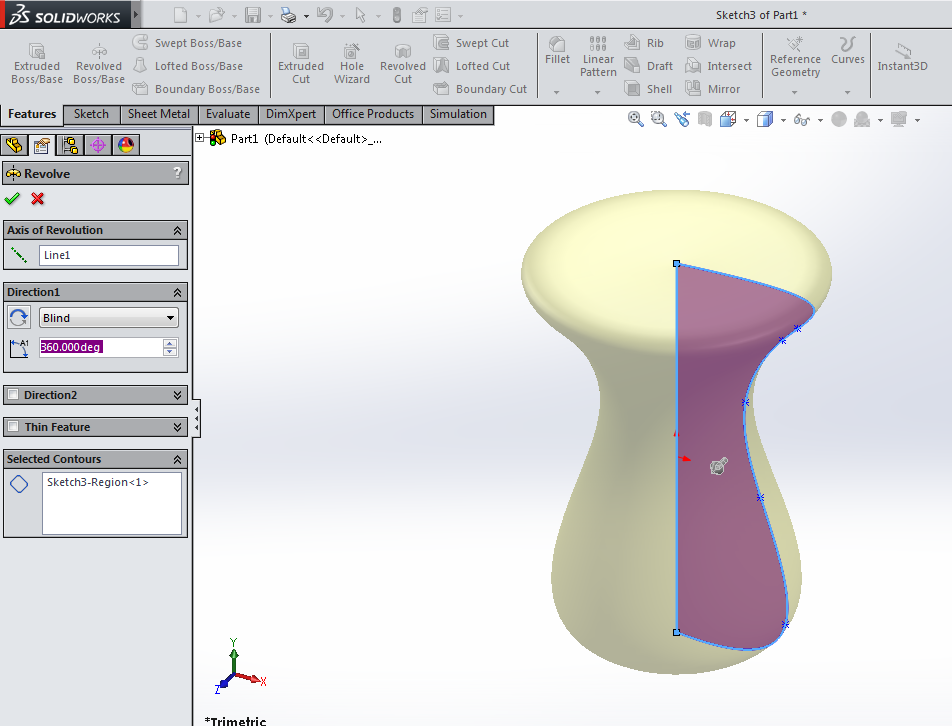 FRC 2468 CAD Seminar
73
Revolved Cut
Opposite of revolved boss/base
Cuts away material in a circular direction
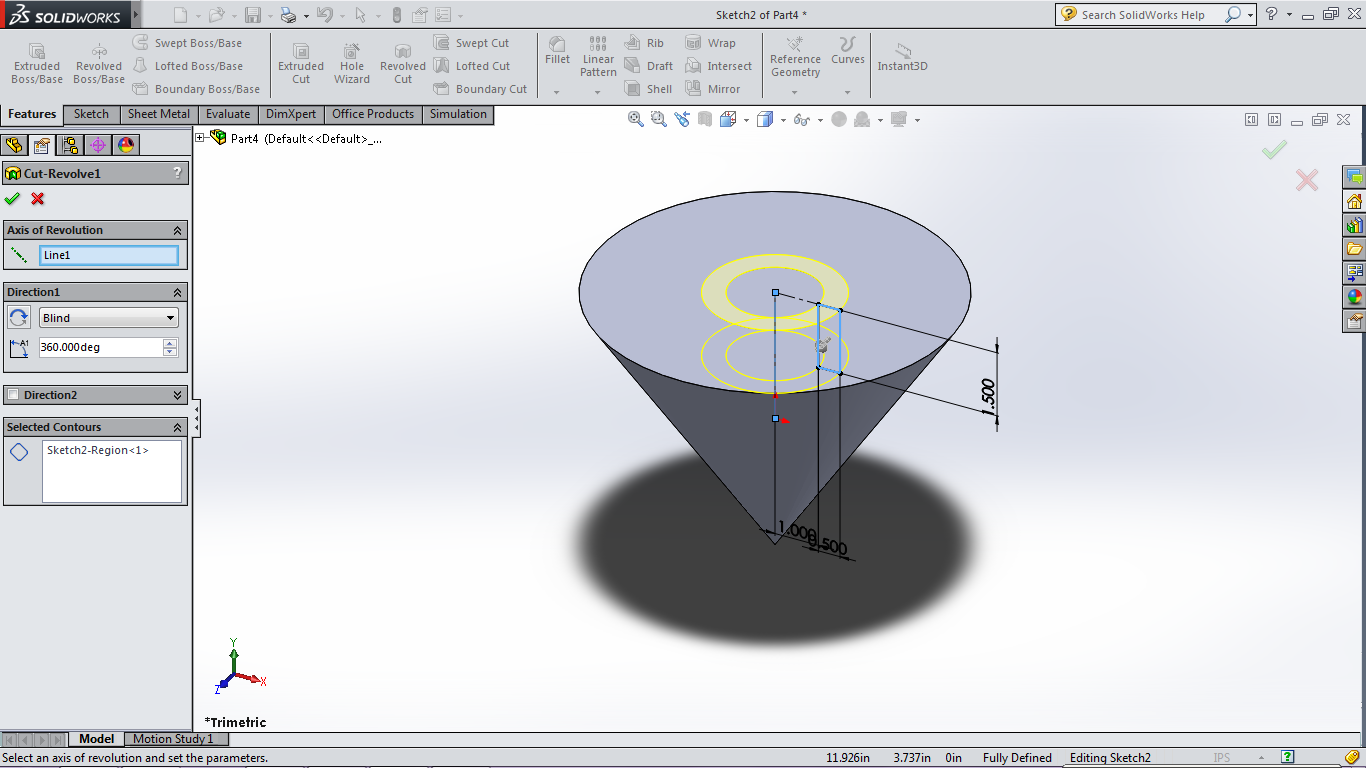 FRC 2468 CAD Seminar
74
Revolved Cut
FRC 2468 CAD Seminar
75
Hole Wizard
SolidWorks puts in a hole with the correct dimensions for the screw/bolt you want to put in the hole
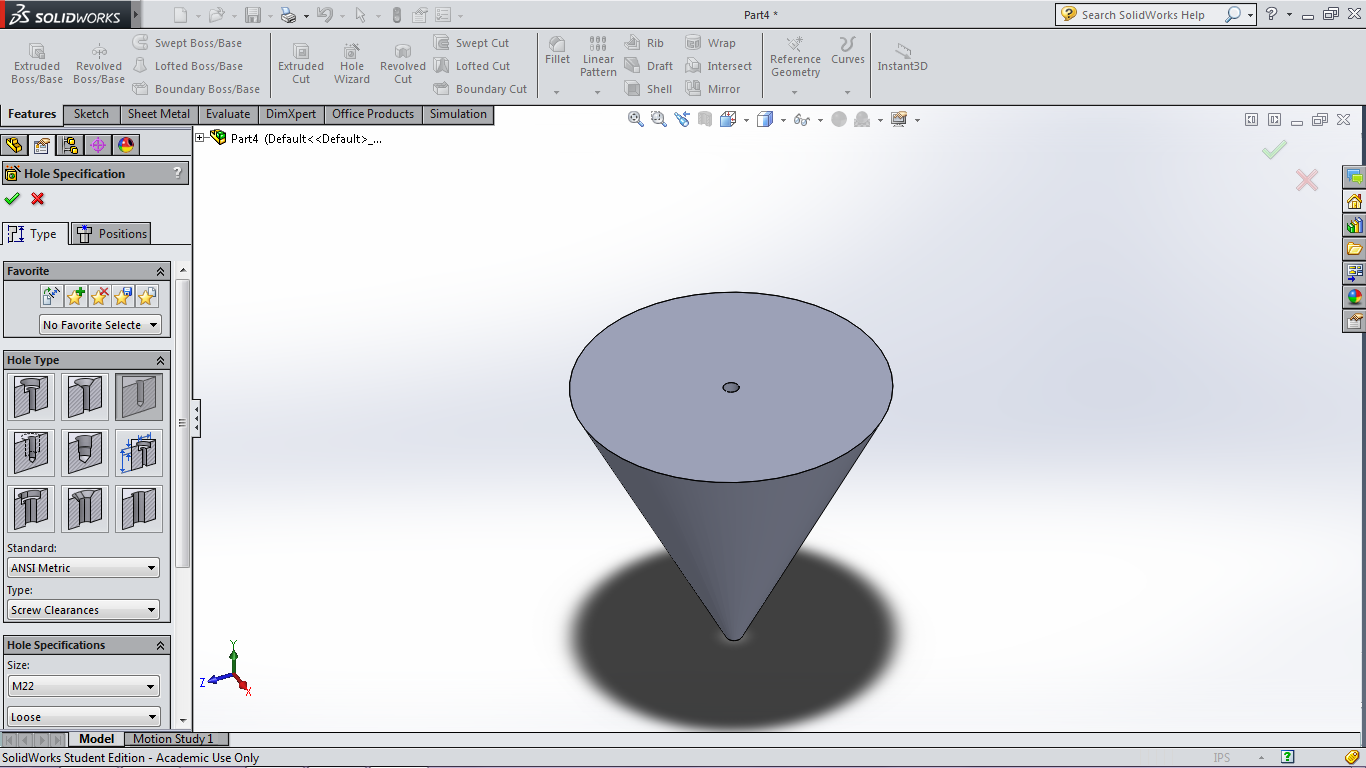 FRC 2468 CAD Seminar
76
Hole Wizard
FRC 2468 CAD Seminar
77
Hole Wizard
FRC 2468 CAD Seminar
78
Hole Wizard
FRC 2468 CAD Seminar
79
Strategic Design
FRC 2468 CAD Seminar
80
overview
Strategy
Read the rules, reread the rules, understand the rules
Come up with the best strategy
What action(s) generate the highest score for the least amount of time/work?
Chokehold strategy: A strategy that, if set up correctly, guarantees victory
Remember that defense can be just as effective as offense
Being able to do one action very well, instead of being mediocre at many actions, is almost always better
Always know your limitations! “Elegant” and “Simple” designs are almost always the best!
FRC 2468 CAD Seminar
82
Actions
Come up with a list of actions that the robot might do for the strategy and mark them as:
Demand
Preferred
Wish
Example:
Robot is able to move: Demand
Robot is able to hold a game piece: Demand
Robot is able to hold 3 game pieces: Preferred
Robot is able to hold 5 game pieces and pick them all up in 10 seconds: Wish
Be quantitative about the actions
How long will it take?
How many game pieces?
How far does the robot travel?
FRC 2468 CAD Seminar
83
Ring It Up!
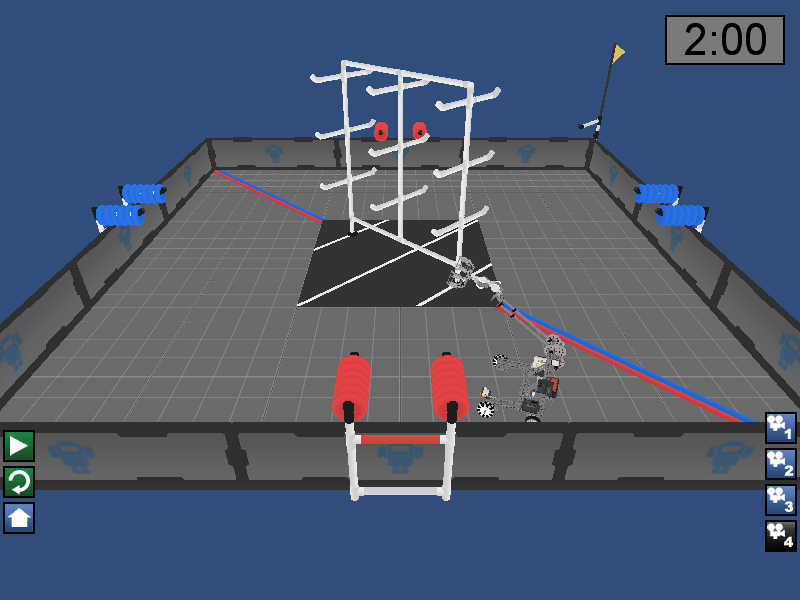 Strategies?
Actions?
FRC 2468 CAD Seminar
84
Drive Train
The most important component of your robot
The most important qualities of drive trains are: 
Reliability
Axis's of motion
Resource intensiveness
Simplicity/complexity
Wheel Type
Traction/pneumatic
Omni
Mecanum
FRC 2468 CAD Seminar
85
Tank Drive
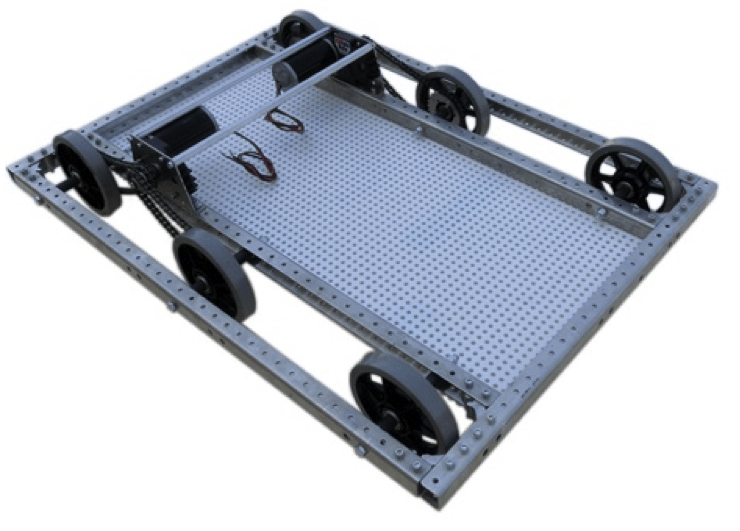 Tank drive
West Coast Drive
Prometheus-style Drive
Four Wheel Drive
Pros
Simple
Effective
Reliable
Pushing Power (Based on number of motors)
Cons
Can’t drive side-ways
FRC 2468 CAD Seminar
86
Slide/H-Drive
Slide/H-Drive
Made up of omni-wheels facing perpendicular directions
Pros
Fairly Simple
Able to strafe (move sideways)
Fairly Reliable
Cons
No pushing power
Can’t traverse rough terrain/ramps
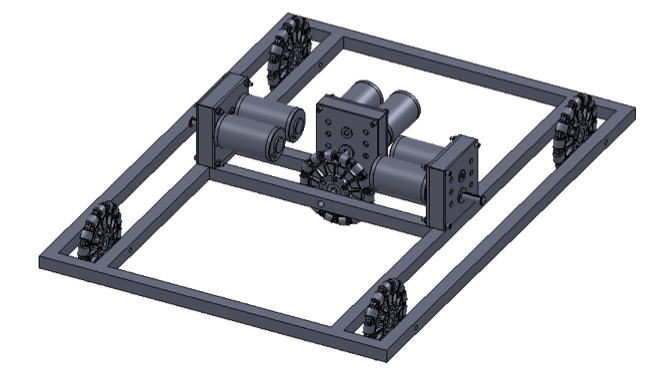 FRC 2468 CAD Seminar
87
Mecanum Drive
Mecanum Drive
Made up of (usually) four mecanum wheels
Pros
Simple hardware
Able to strafe
Cons
Difficult programming
Little pushing power
Can’t traverse rough terrain
	or ramps
Expensive Wheels
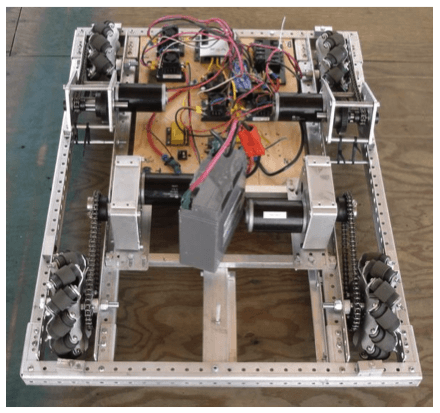 FRC 2468 CAD Seminar
88
Holonomic Drive
Holonomic Drive
Four omni wheels set up in the corners of the robot with the axles pointing at the corners
Pros
Fairly simple hardware
Able to strafe
Cons
Difficult programming
Little pushing power
Can’t traverse rough terrain
	or ramps
Mounting the wheels to be 45 degrees to the frame can be a pain
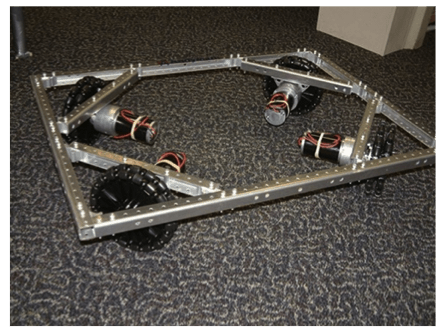 FRC 2468 CAD Seminar
89
Swerve Drive
Swerve Drive
Made up of swerve modules where each module can spin the wheels as well as change the direction that the wheels are pointing
Pros
Pushing Power
Able to strafe
Can traverse rough terrain/ramps
Cons
Really complex
Weighs a ton
Can be unreliable
Difficult Programming
EXPENSIVE
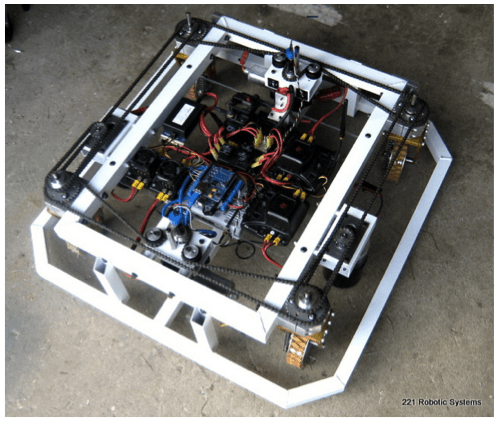 FRC 2468 CAD Seminar
90
Picking a Drive Train
Make a weighted objectives table
5 is great, 1 is bad
Weights are dependent on:
The game
Your strategy
Resources
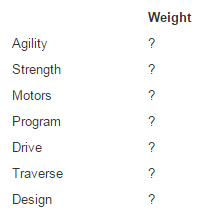 FRC 2468 CAD Seminar
91
Picking a Drive Train
FRC 2468 CAD Seminar
92